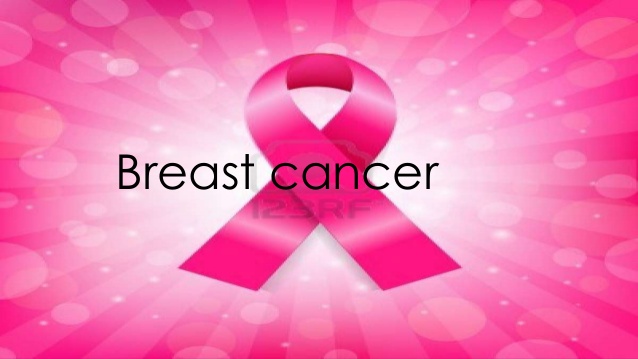 investigations of the breast lump
                        
                                    Azra Tabassum
Facts about Breast cancer
Worldwide increasing incidence -> 1 million newly diagnosed cases  each yr

  2nd leading cause of death and 2nd most common cancer  in women

 Mortality  highest in UK  ---28th deaths/100,000women per anum 

 Incidence increasing with age  

 All women are at risk

 Most masses are benign; that is, they are not cancerous, do not grow uncontrollably or spread, and are not life-threatening.

• Some breast cancers are called in situ because they are confined within the ducts (ductal carcinoma in situ or DCIS) or lobules (lobular carcinoma in situ or LCIS) where they originated. 

 The majority of in situ breast cancers are DCIS, which accounted for about 83% of in situ cases diagnosed during 2004-2008.
Australian facts & figures
Breast cancer is a major cause of illness and death for females in Australia

 On average, one in eight Australian females will develop breast cancer and one in 37 females will die from it before the age of 85 years.

In 2008 in Australia: 
• Breast cancer was by far the most commonly diagnosed invasive cancer in females ,    accounting for 28% of all cancers in females

 • A total of 13,567 breast cancers were diagnosed in Australian females. 

 More than 69% of breast cancers were diagnosed in those aged 40–69

 The risk that a female would be diagnosed with breast cancer before the age of 85 was 1 in 8.
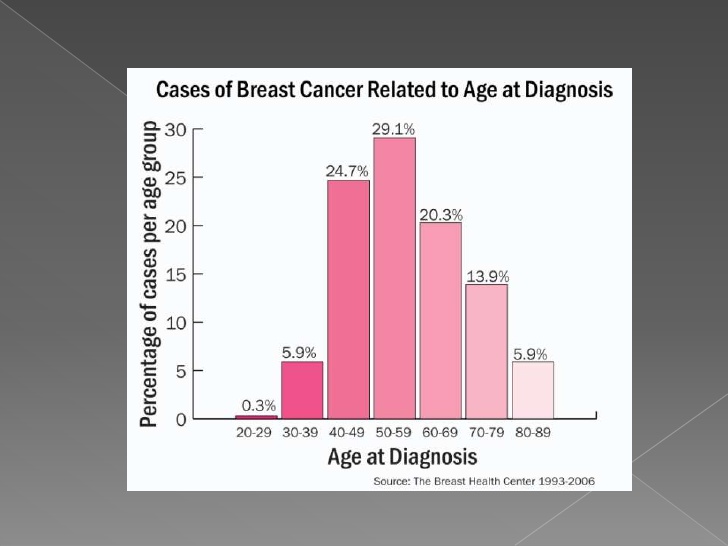 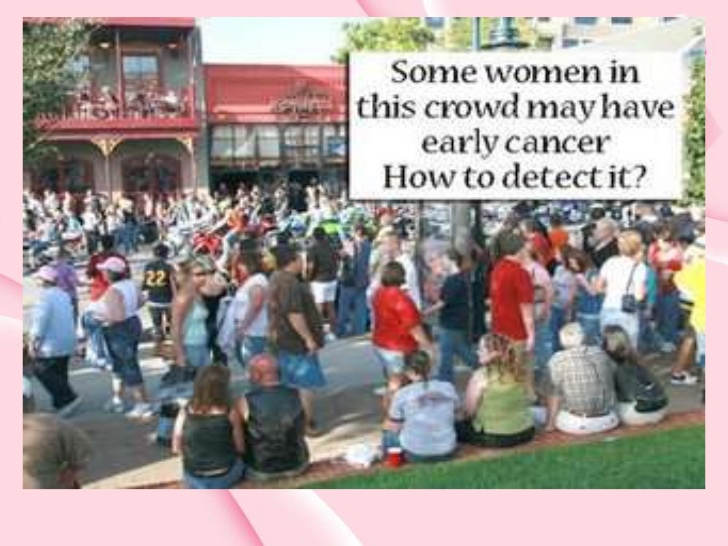 How to detect breast  lump and further  investigate
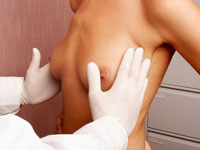 Triple assessment
Diagnostic tests – all breast lumps or suspected carcinoma 

History and clinical examination 
Radiological assessments 
Cytological assessment


  Staging investigation 
Liver US
Staging CT 
Chest x ray 
Bone scan

 Sensitivity of triple assessment with regard to histopathology is 100,  Specificity is  99.3% and concordance is 99.3%.
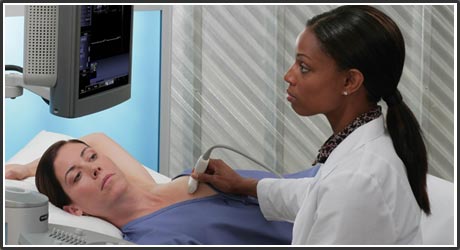 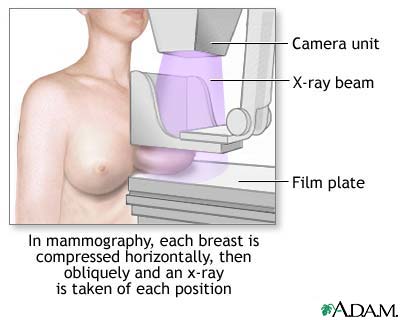 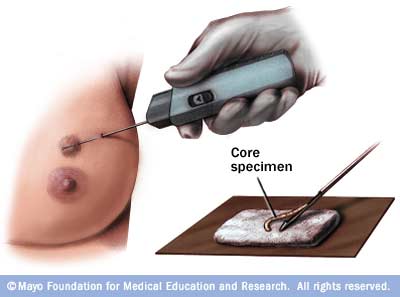 Relevant History in Women with Palpable Breast Masses
Risk Factors for Breast Cancer
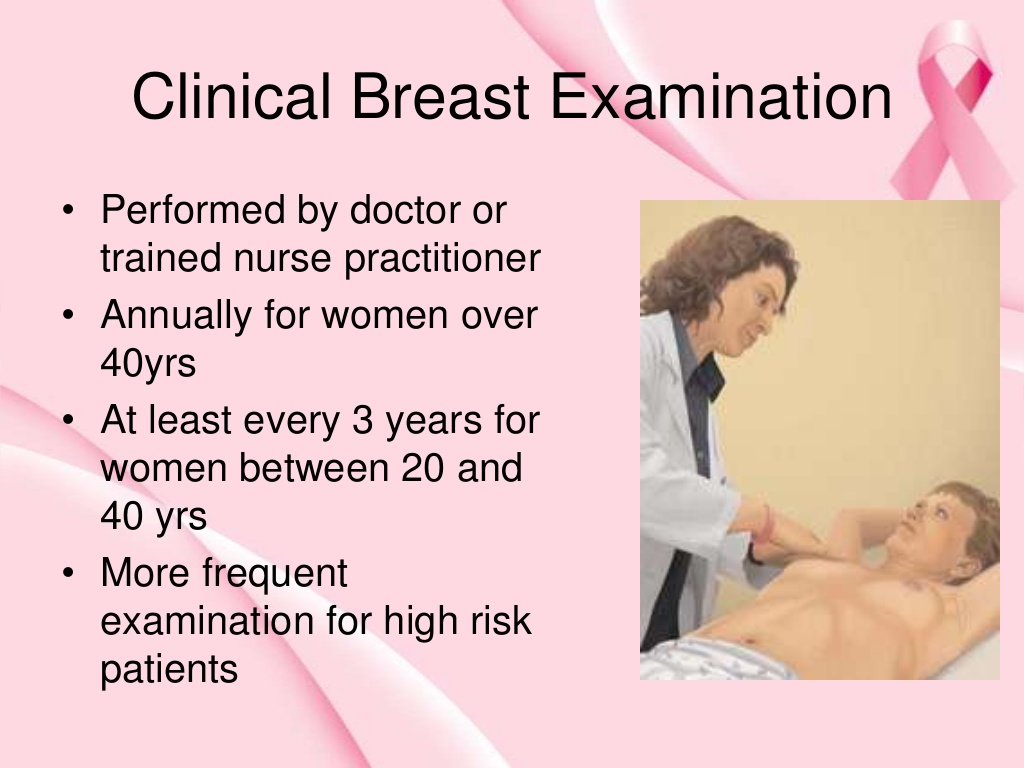 Palpable lesions are always      imaged before a  biopsy is done.
Breast imaging studies
Ultrasound
  Film screen mammography 
    ( Screening  and diagnostic)
  Digital Mammography
  Nuclear medicine
  MRI
  CT 
  Galactography
Ultrasound
Ultrasound has become a
valuable tool in assessing
breast masses, as it is
widely available, quick to
perform, non-invasive and
less expensive than other
imaging modalities.
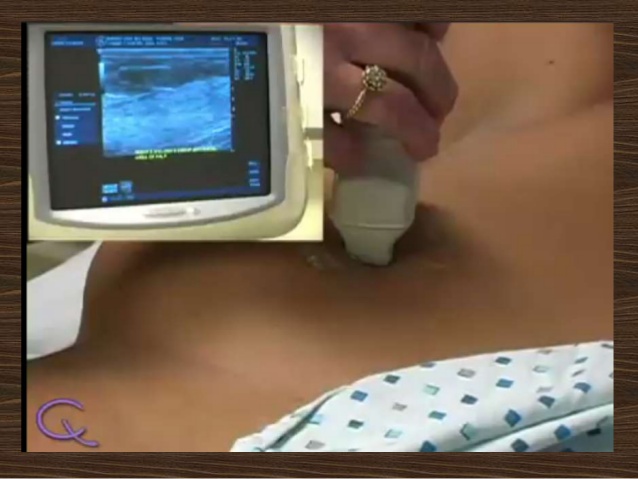 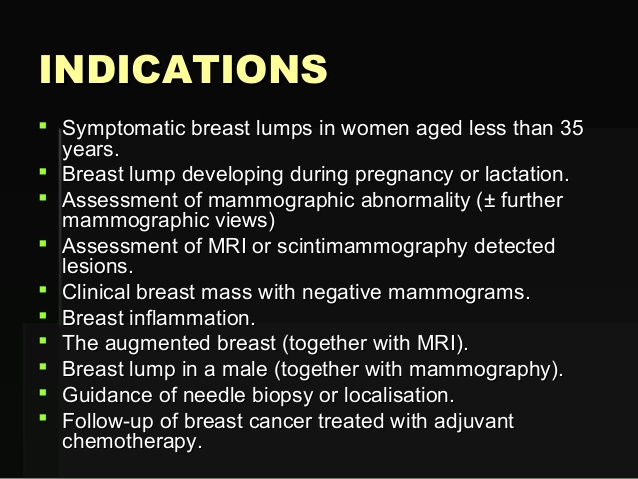 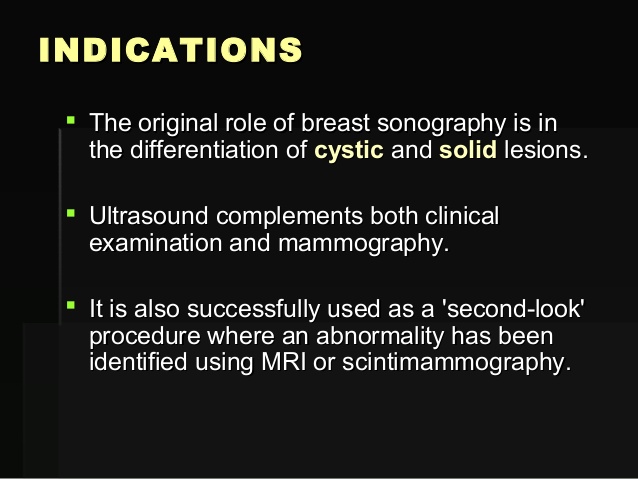 The specificity of ultrasound in
detecting cystic lesions is 98%, and cysts  ≥2 mm can be detected.
Ultrasound fcats
Ultrasound has a higher sensitivity than mammography in detecting lesions in women
with dense breast tissue  

 In this setting, its use as an adjunct to mammography may increase the accuracy by up to 7.4%

 With regard to clinically palpable solid lesions, the specificity of ultrasound is superior
to mammography:  97% versus 87%

 Complementary modality to an equivocal CBE and a normal mammogram in determining whether a mass is present


 The evaluation of non palpable lesions detected on screening mammography,
 image-guided biopsy of lesions and follow-up of benign lesions such as fibroadenomas.
 

It is an operator dependent technique with a lower sensitivity than  mammography.
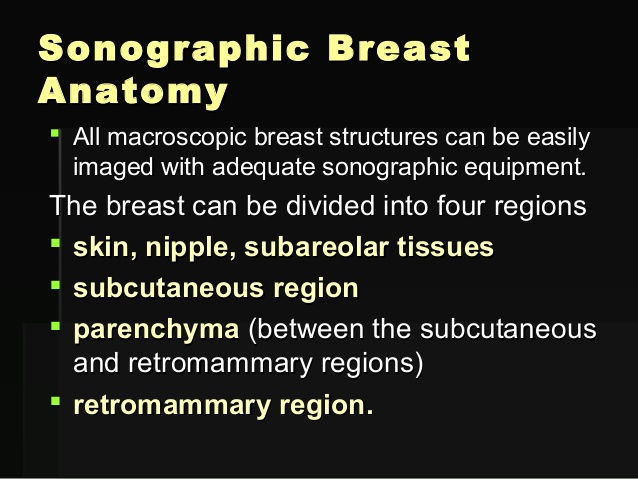 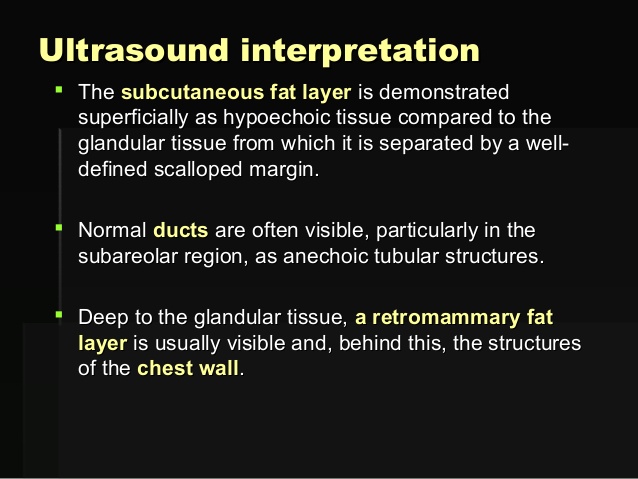 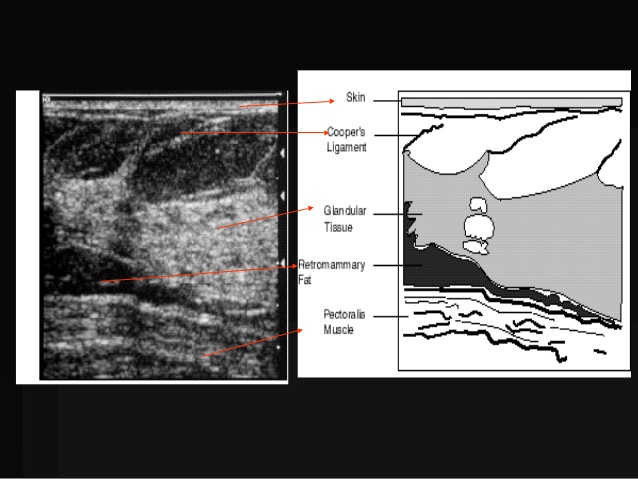 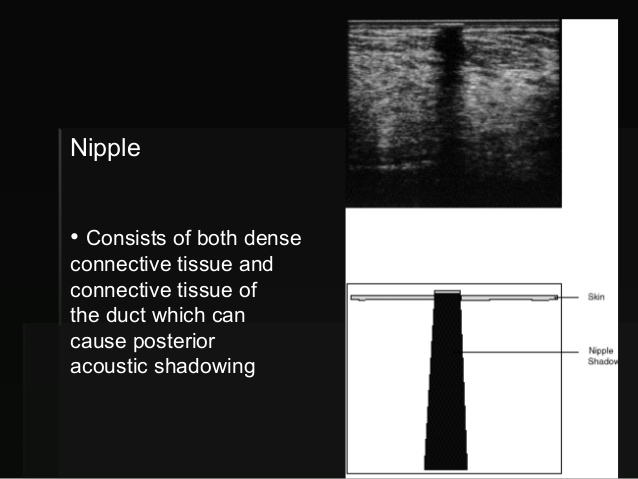 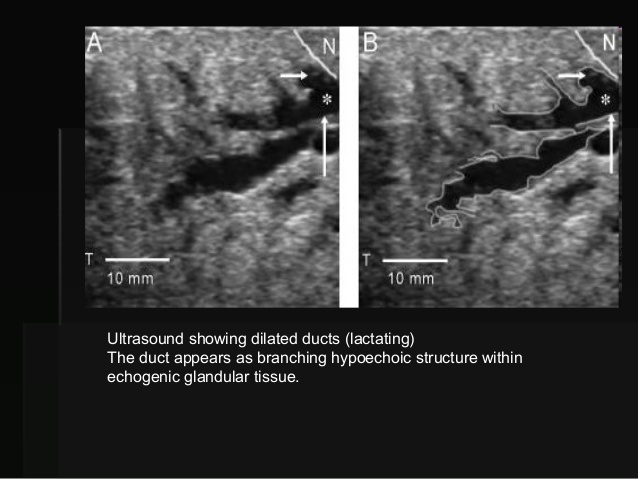 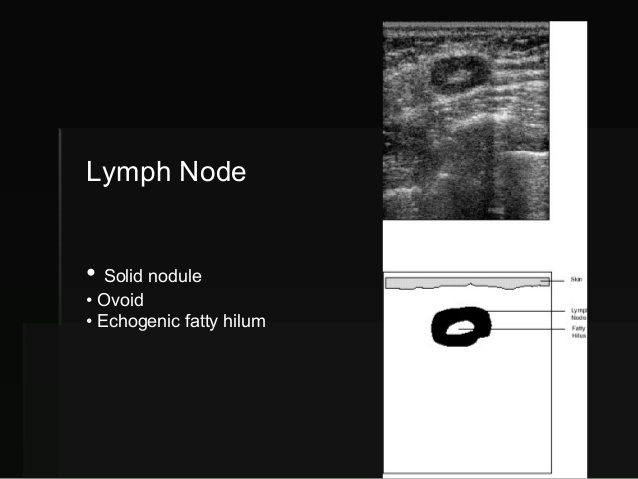 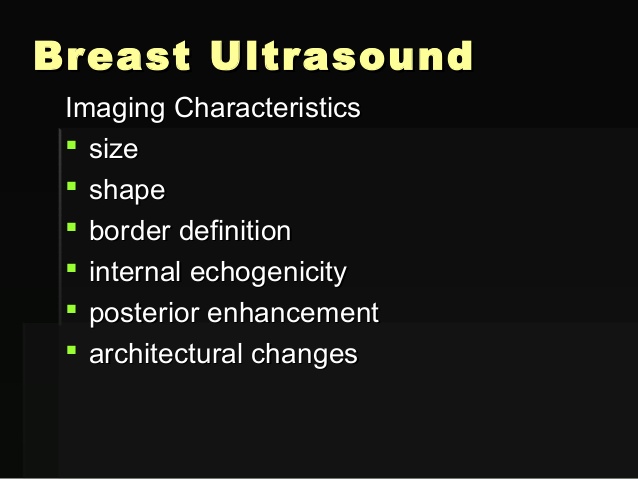 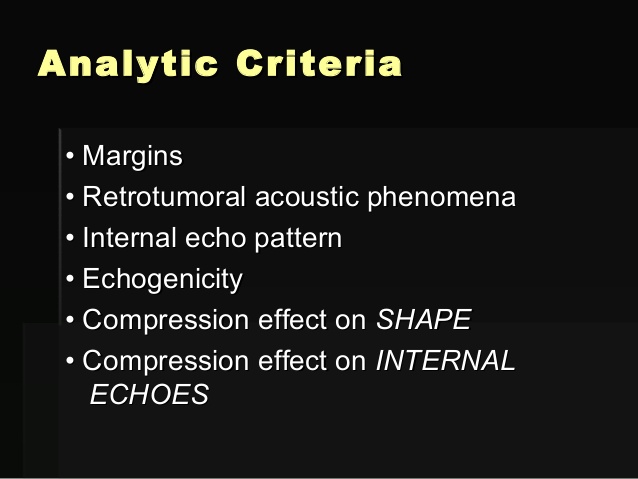 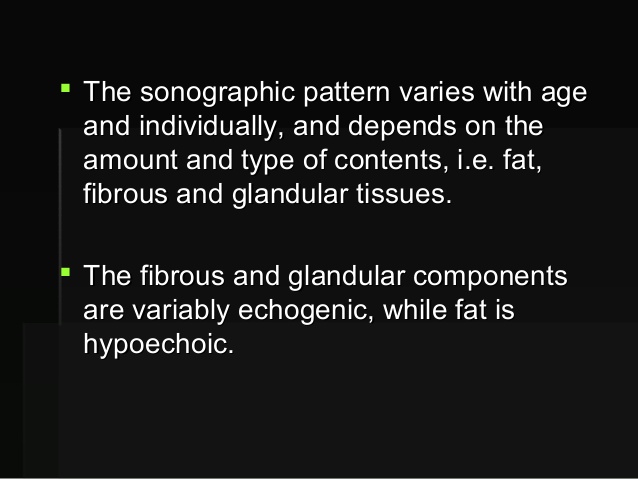 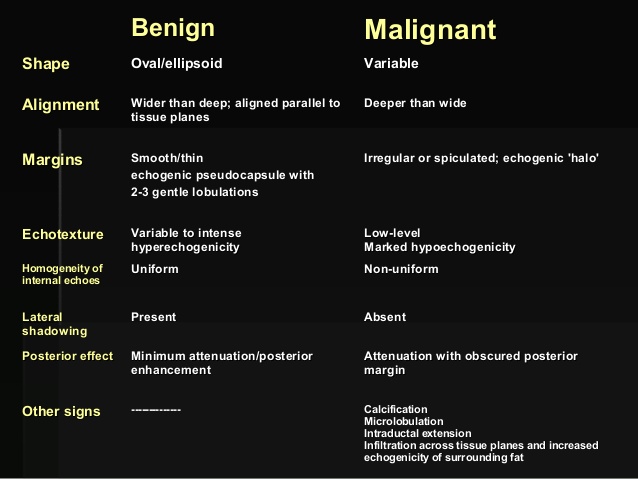 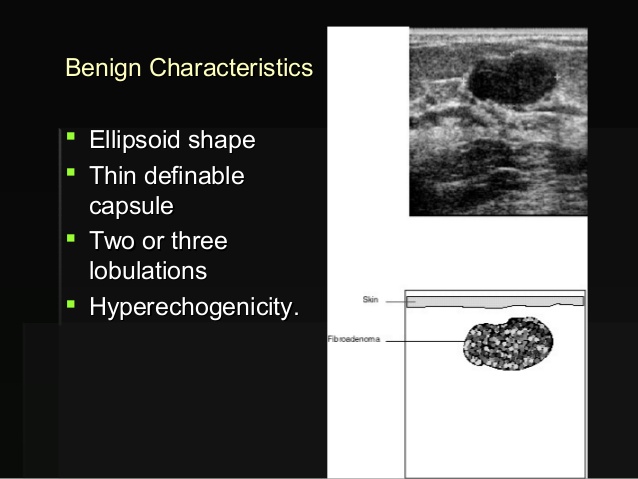 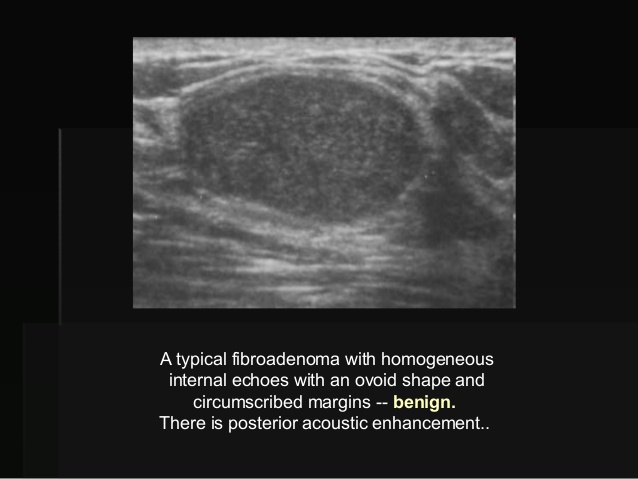 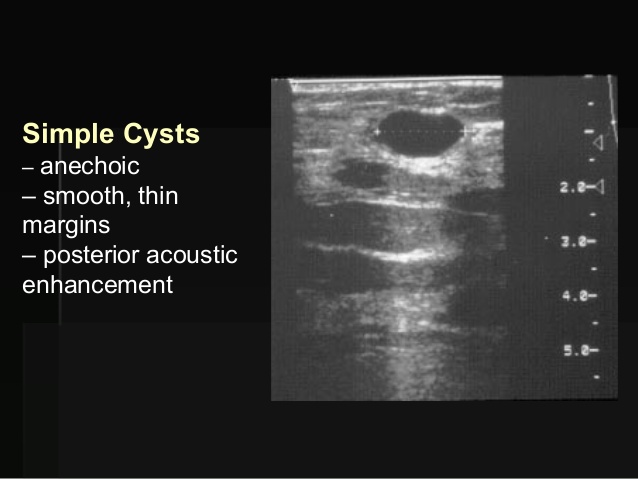 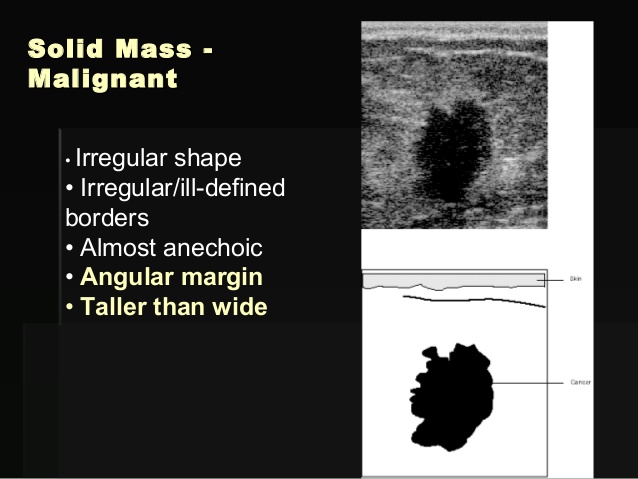 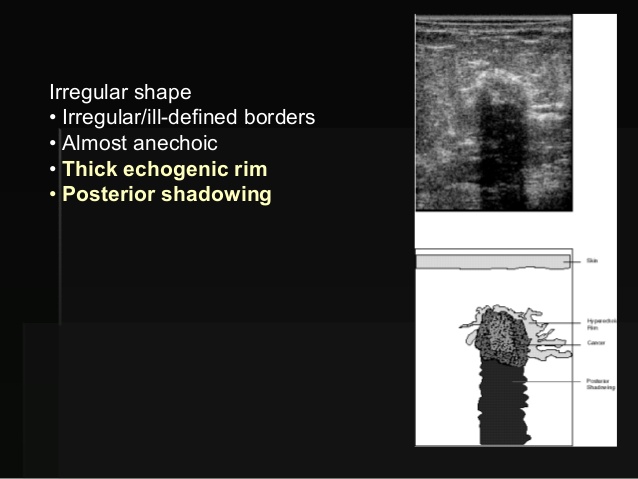 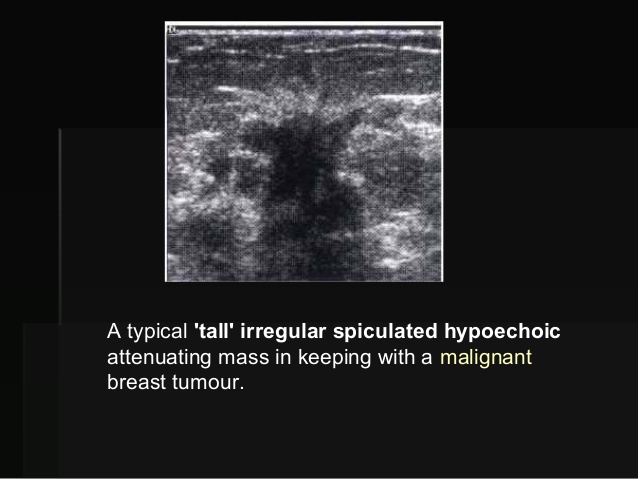 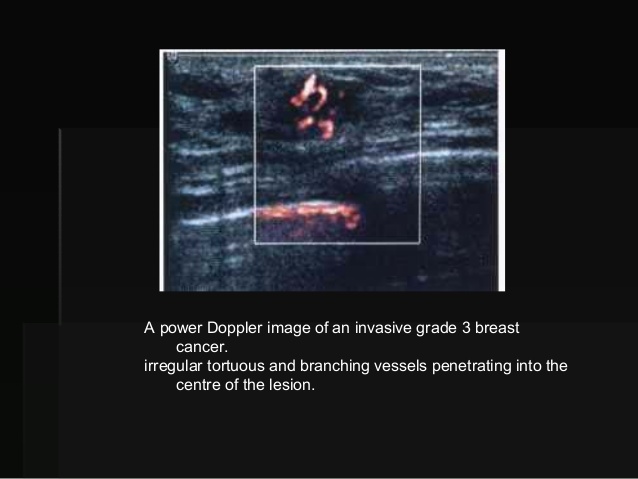 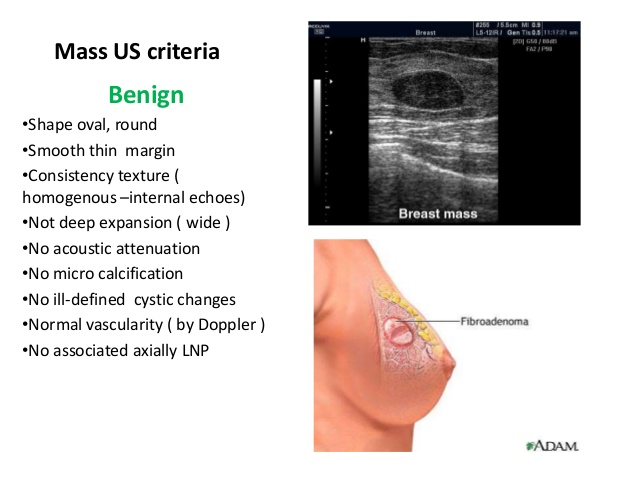 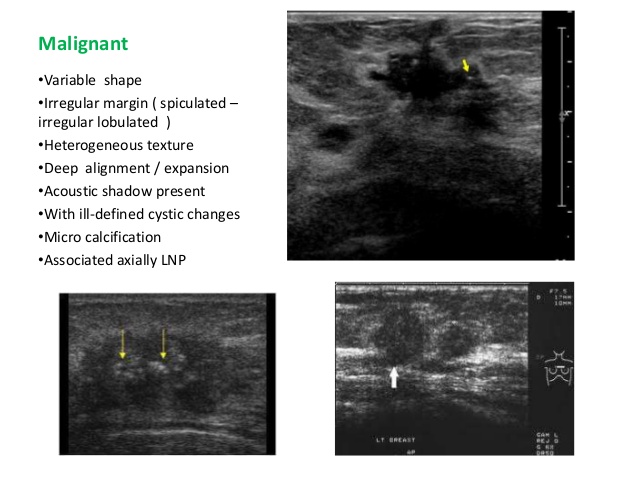 Mammogram
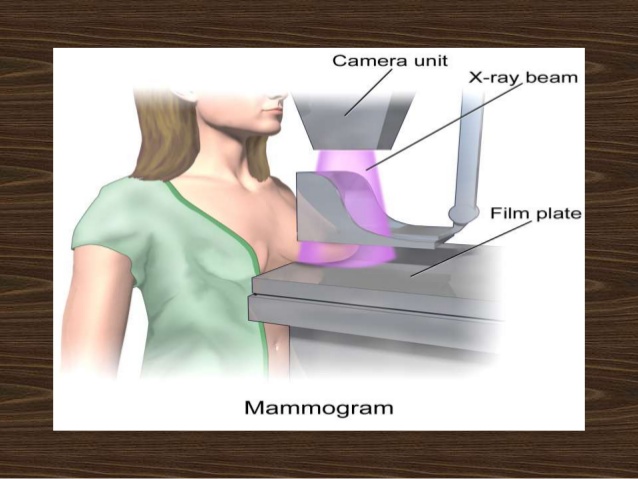 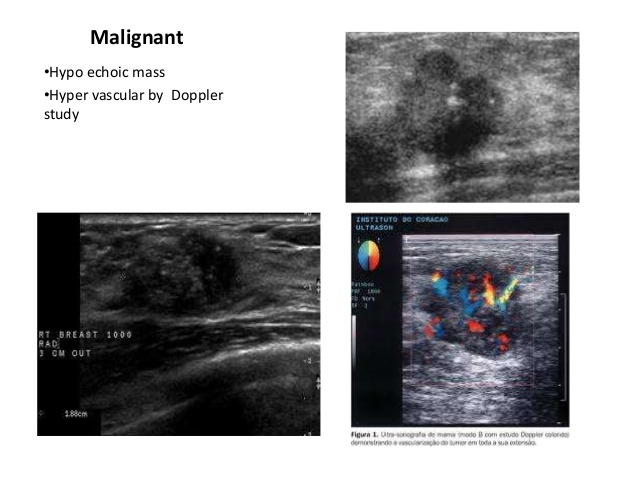 Facts
The sensitivity of diagnostic mammography is around  90% (90% in fatty replaced breast and 65% in dense breast ) and and the specificity up to 88%.

 Bilateral synchronous cancers are reported in 3% of cases; approximately 65% of these are detected only by mammography. 

 The known false negative  rate of mammography is between 8% and 10%. 

 The sensitivity of mammography is decreased by dense breast tissue obscuring a
lesion. 

 False-negative results arise with poor technique and inadequate views that do not
include the mass, or when the findings are misinterpreted by the radiologist, notably
when there is overlap in the mammographic features of benign and malignant masses
Mammography
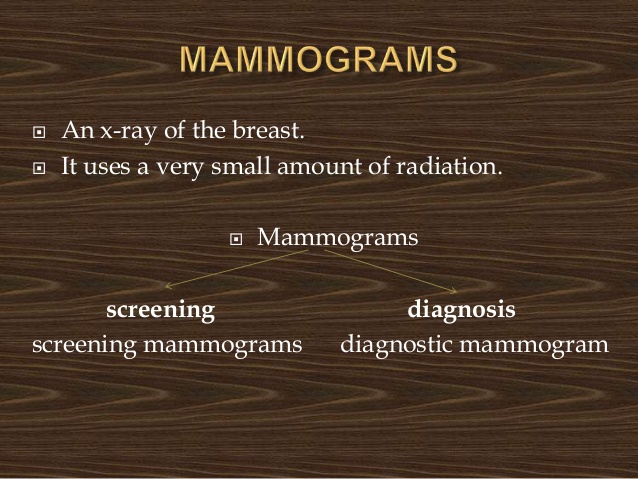 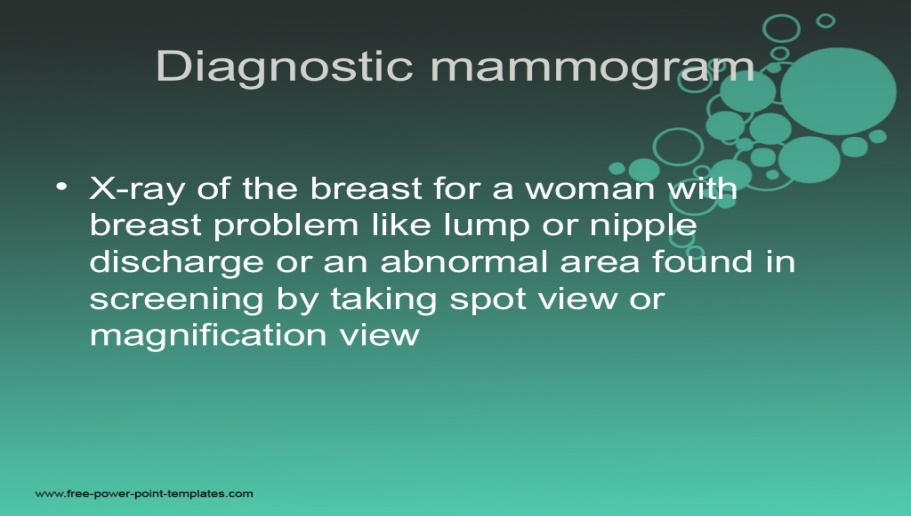 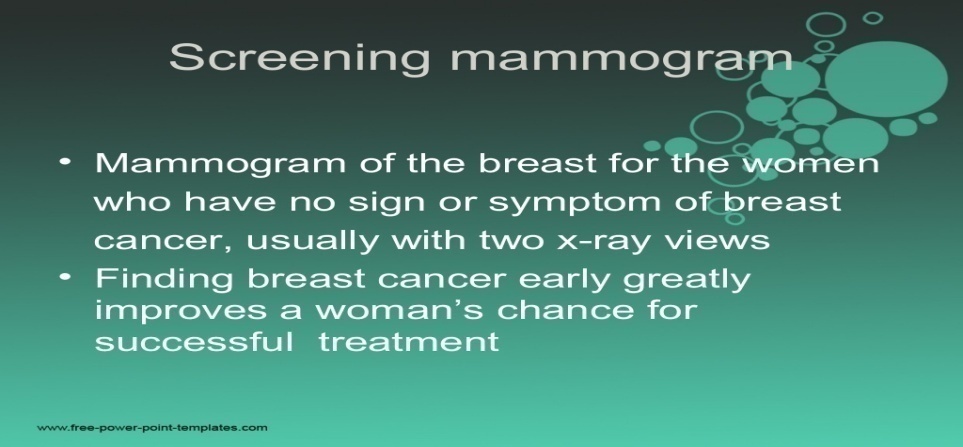 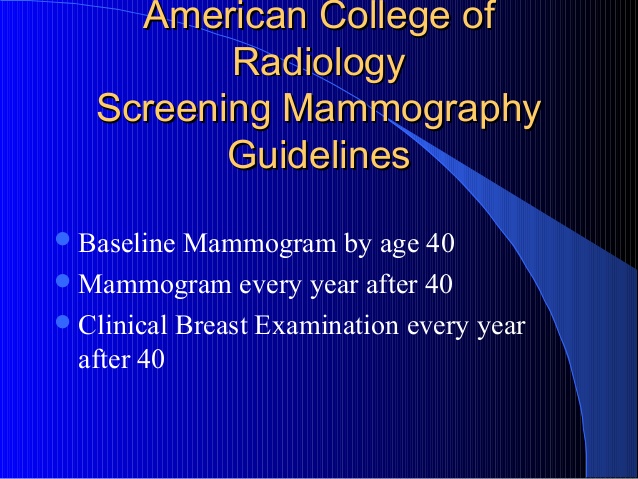 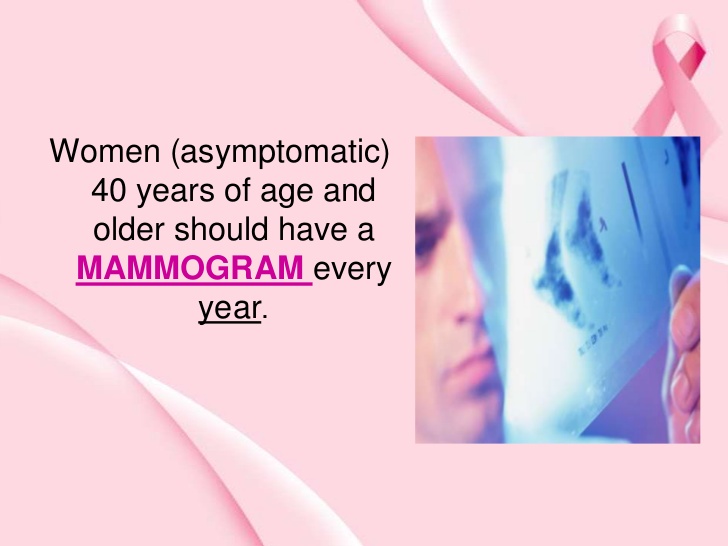 Digital vs film screen mammography
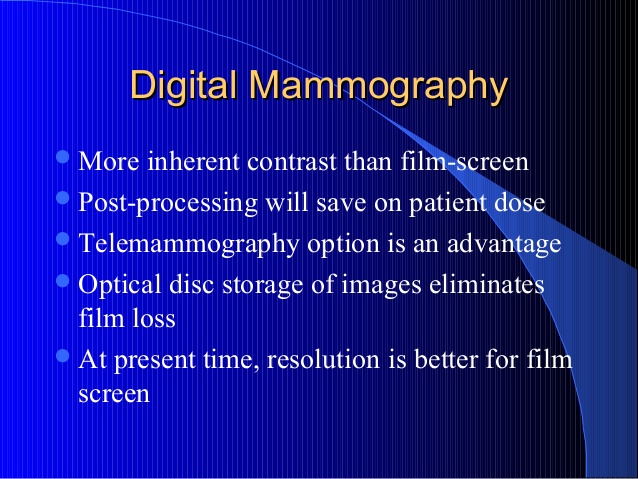 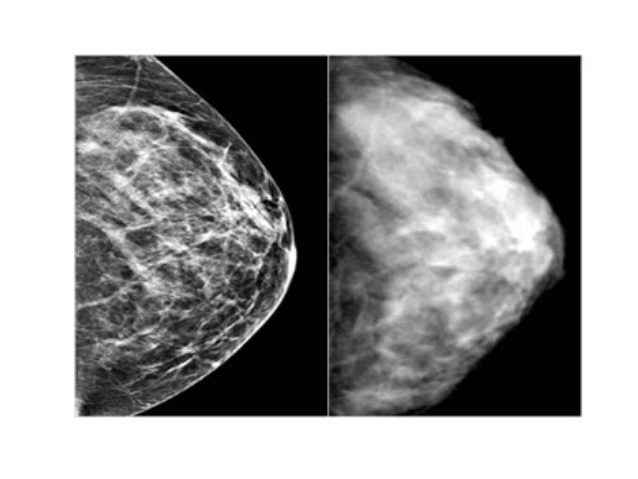 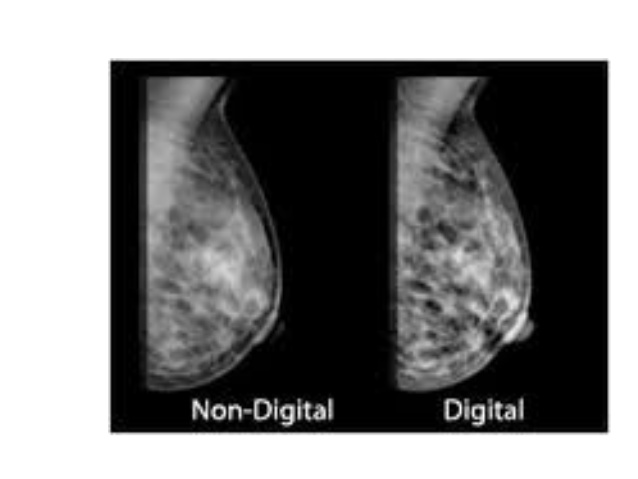 Advantages of digital mammography include better image quality, fewer artefacts, fewer  patient recalls and telemammography.
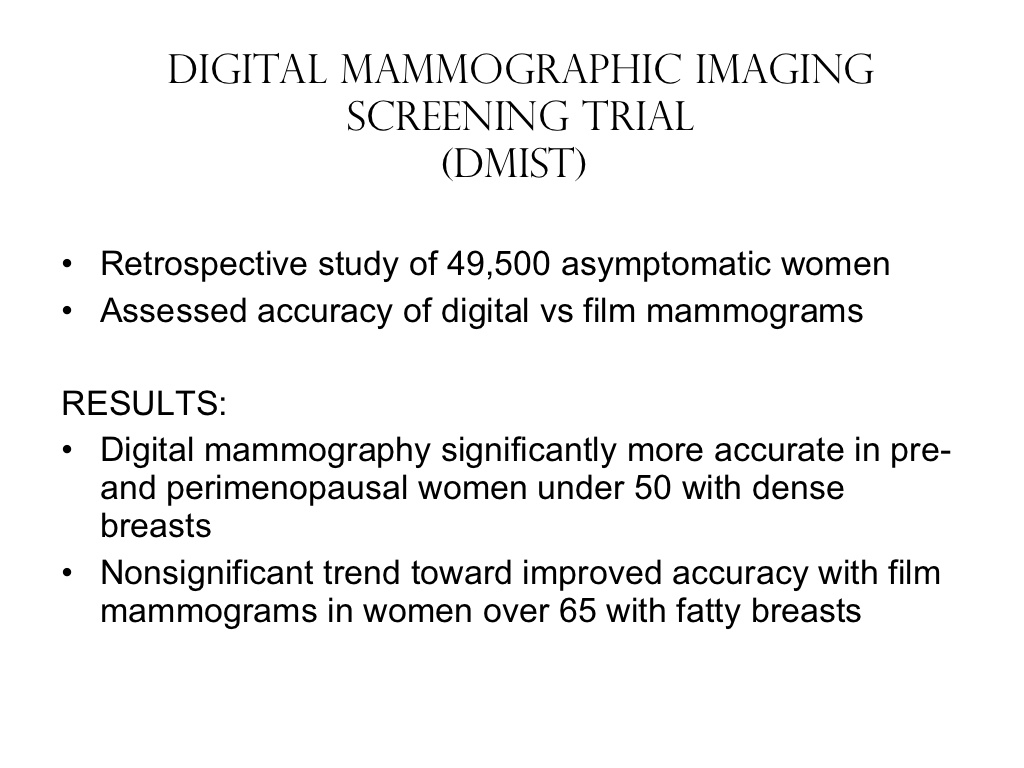 Mammographic view
Standard views
   Mediolateral View – MLO views   Craniocaudal views CC Views
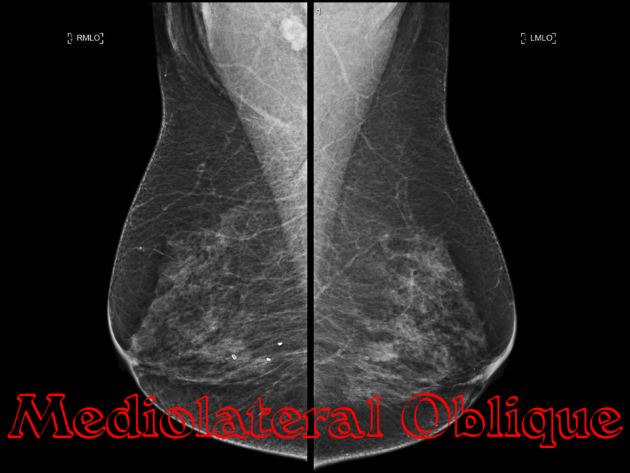 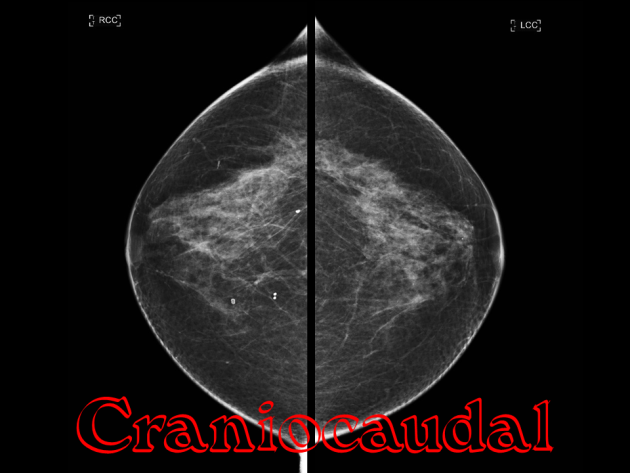 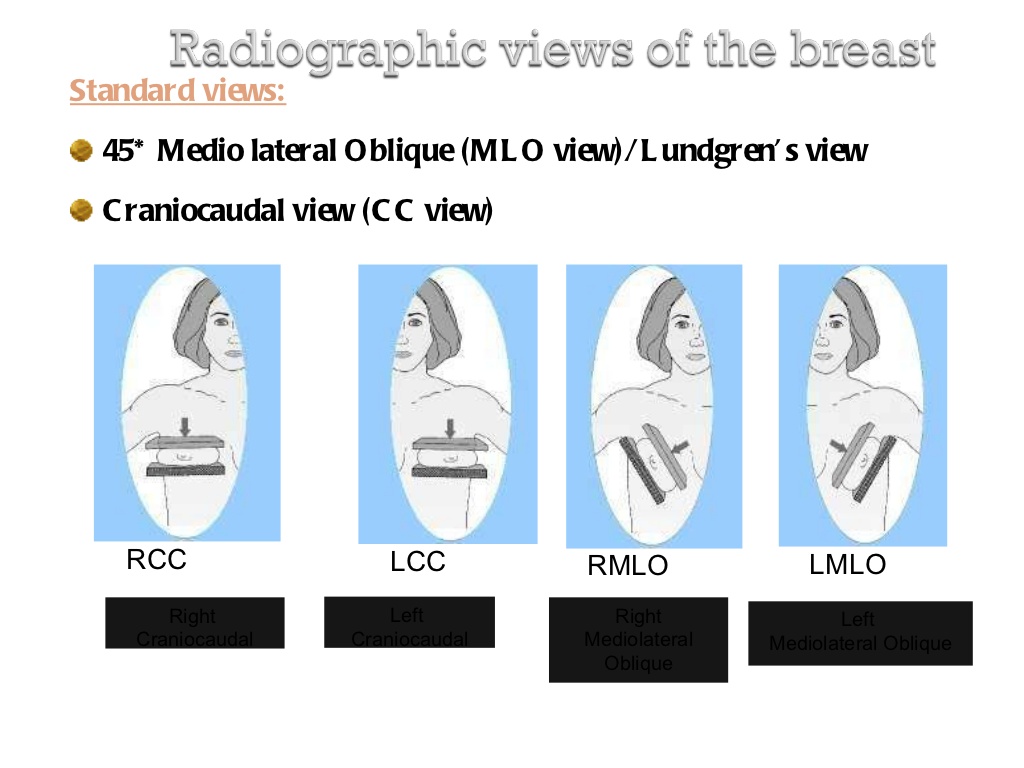 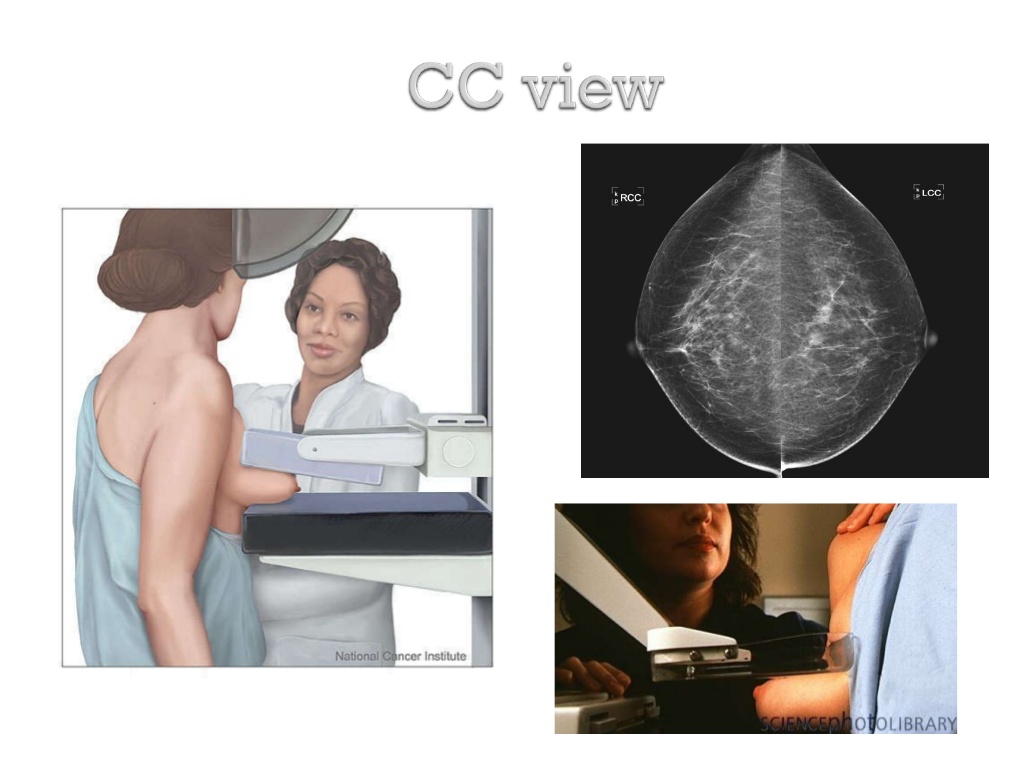 Craniocaudal Views 

abnormality  demonstrated are seen medical or lateral to  the nipple

  for lateral pathologies  is more clearly demonstrated by rotating  the breast medically  
                     and 
 for medical pathology rotating
 the breast laterally
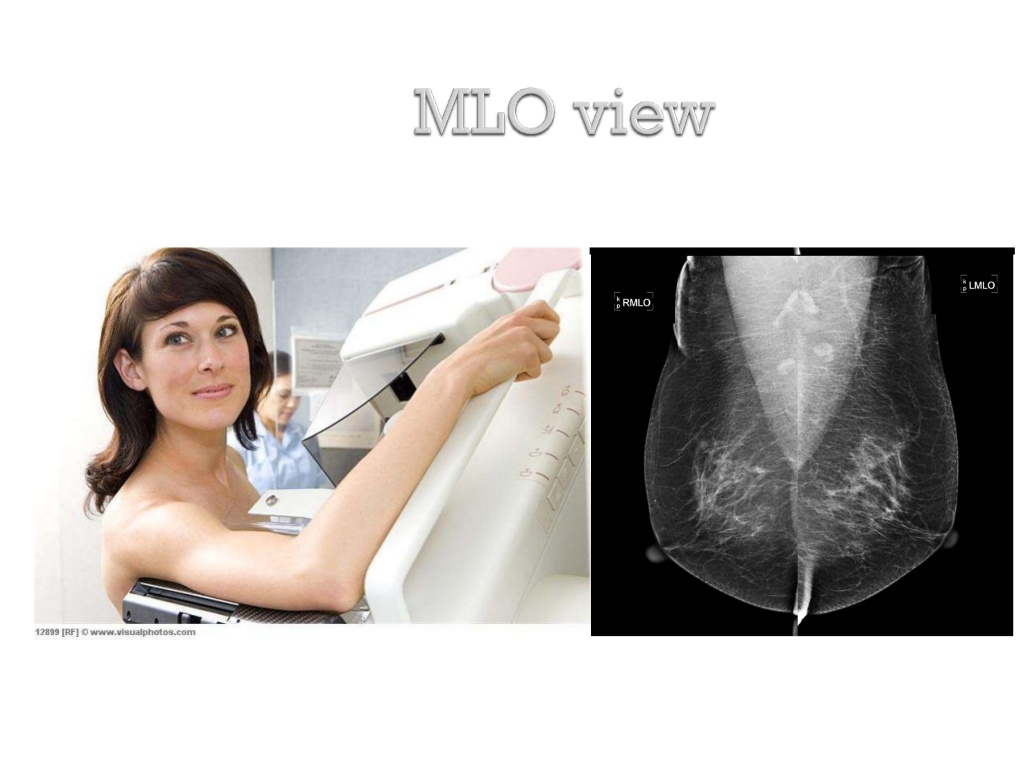 Mediolateral Views
 Demonstrate the maximum amount of the breast tissue.
 A technically adequate exam has the nipple in profile, allows visualization of the 
  Axillary tail
  pectoral muscle
  inframammary fold
Mammographic view
Additional views – additional information
 Extended CC view  --  medical  or lateal rotation
  Extended CC VIEWS – Cleopatra views
  True lateral 
  Axillary  view – Axillary tail view
  Cleavage views– valley views
  Paddle compression views 
  Spot views 
  Magnification views
  Eklund views – for breast implant
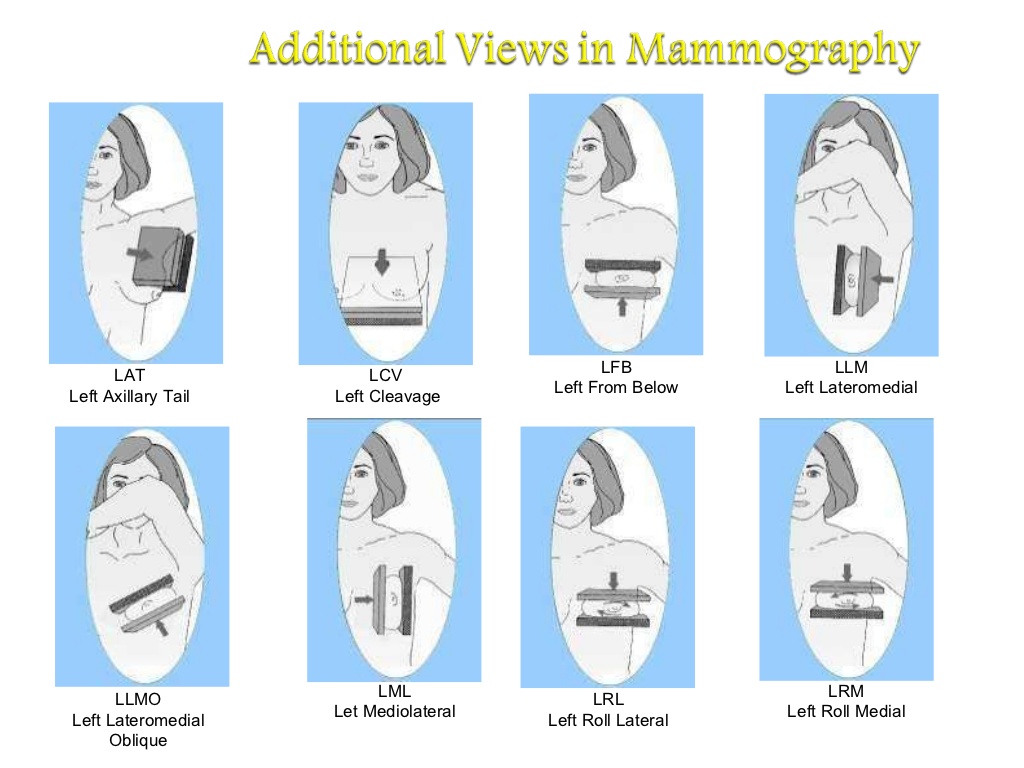 An axillary view (also known as a "Cleopatra view“) is a type of supplementary mammographic view. 
It is an exaggerated craniocaudal view for better imaging of the lateral portion of the breast to the axillary tail. 
This projection is performed whenever we want to show a lesion seen only in the axillary tail on the MLO view. An optimal axillary view require to be clearly displayed the most lateral portion of the breast including the Axillary tail, as well the pectoral muscle and the nipple in profile.
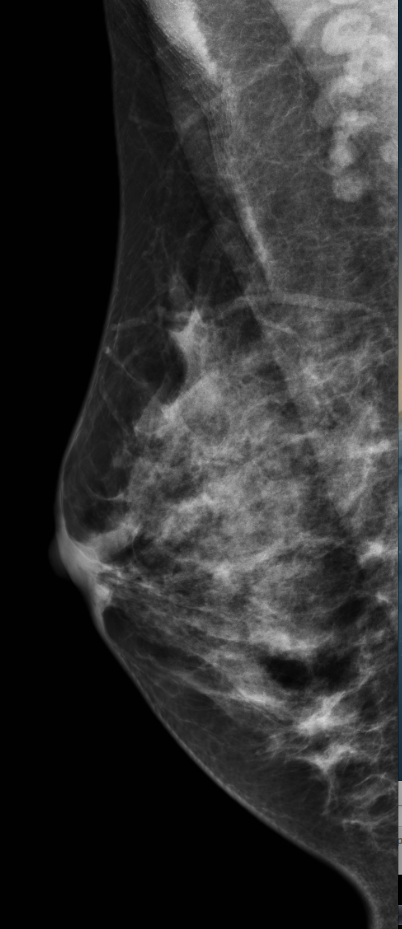 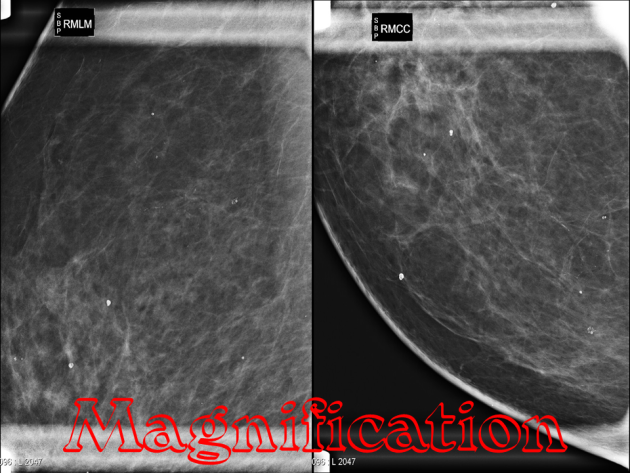 A magnification view is performed to evaluate and count microcalcifications and its extension (as well the assessment of the borders and the tissue structures of a suspicious area or a mass) by using a magnification device which brings the breast away from the film plate and closer to the x-ray source.
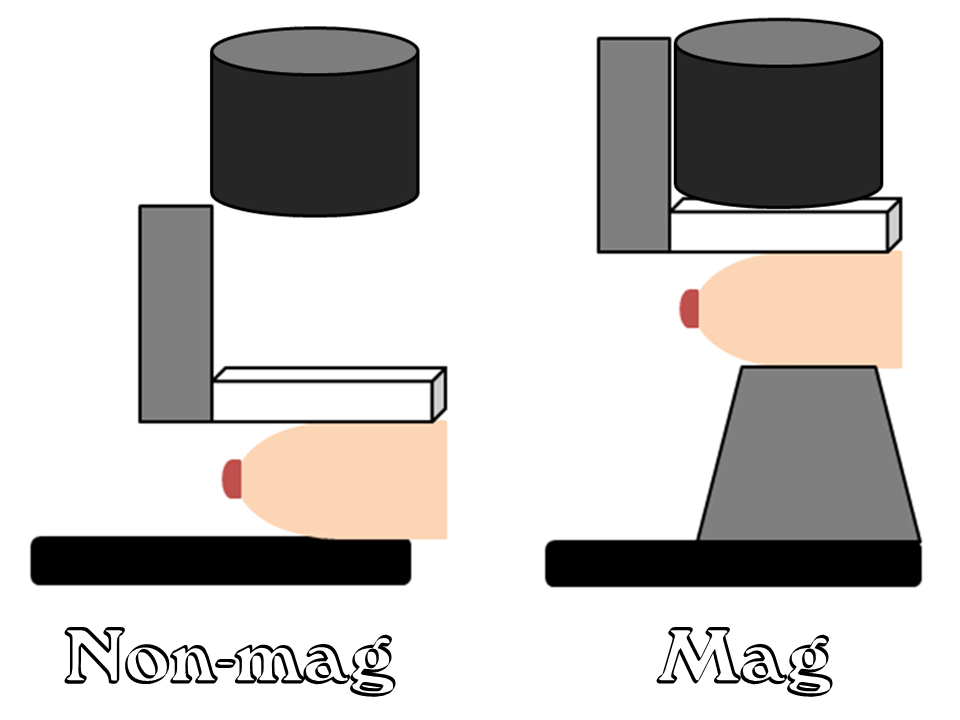 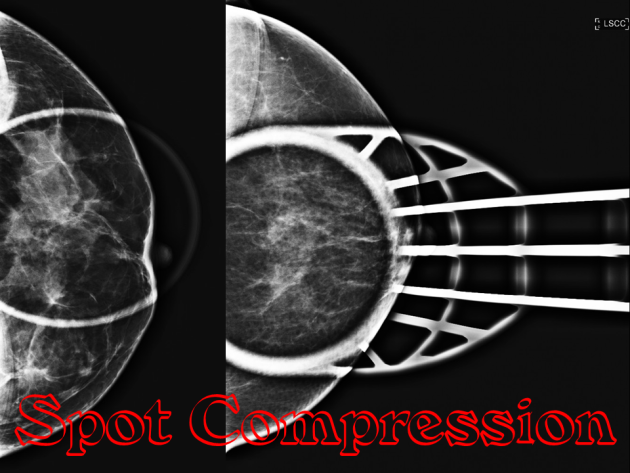 Spot magnification views

 are a combination of spot compression (small paddle) and magnification (mag stand and settings) techniques. Spot magnification is often used to evaluate the margins of a mass.
 Any time you are doing a spot or spot mag view, it is critical that your image includes the lesion in question.
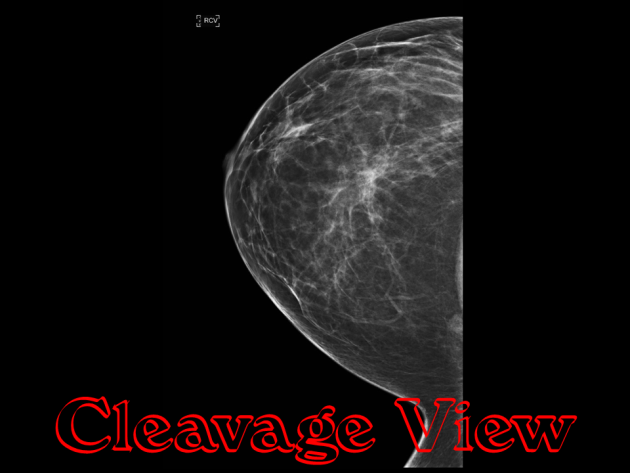 The cleavage view is another attempt at maximizing visualization of medial breast tissue  when some of the breast being imaged may get pulled or left out of the compression field, or when a finding in the mediolateral-oblique view cannot be found on the cranial-caudal view.
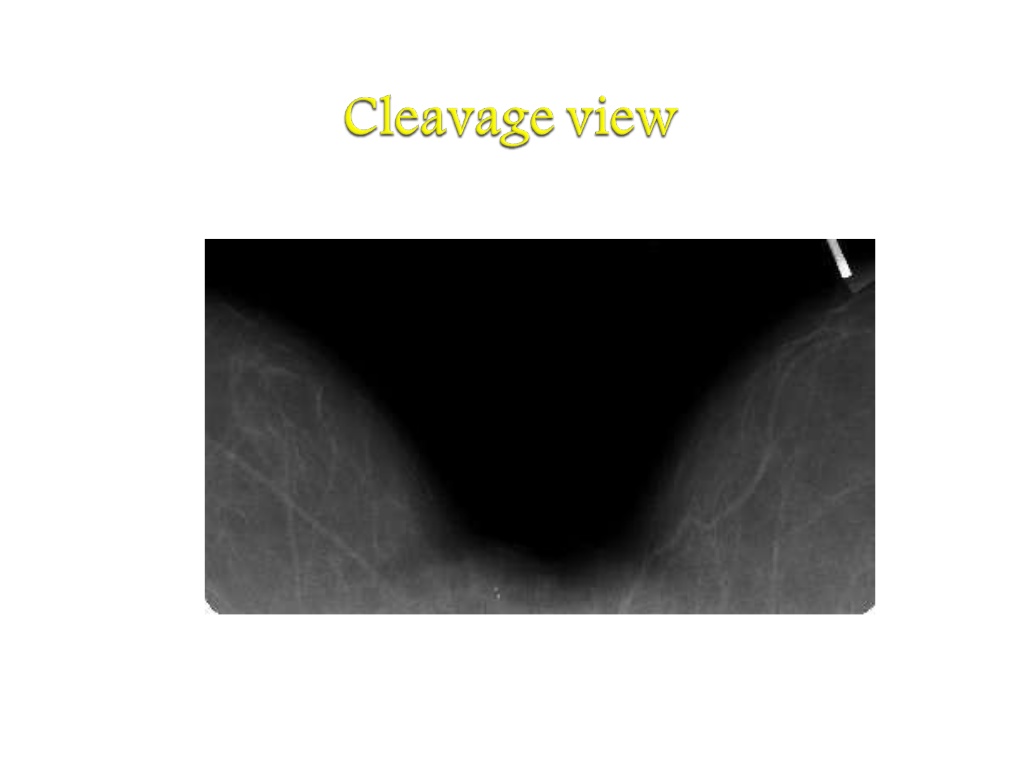 The lateral view is an additional view obtained at virtually every diagnostic evaluation. A lateral view may be obtained as a mediolateral (ML) or lateralmedial (LM) view depending on where the imaging tube and detector are located.
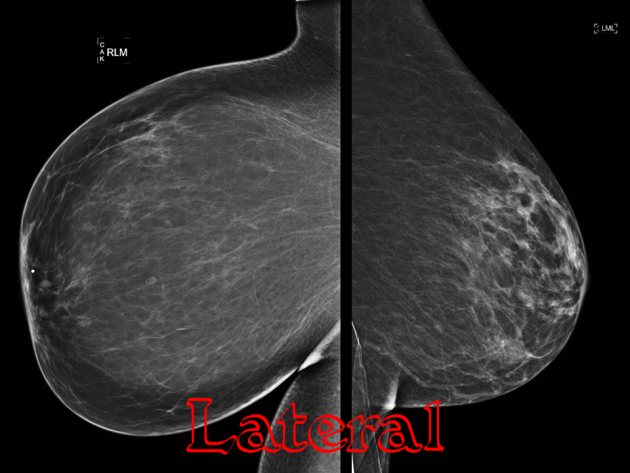 The ML view is best for lesions located in the central or lateral breast. 
 LM views are extremely useful in determining the exact location of an abnormality in the breast.
Rolled views (rolled medial and rolled lateral) are used in the workup of an asymmetry on the CC view.

 Prior to compressing, the technologist rolls the superior breast either medial or lateral, while simultaneously rolling the inferior breast in the contralateral direction 
 This motion separates the tissues;superimposed tissue will spread out, while a true lesion will persist.
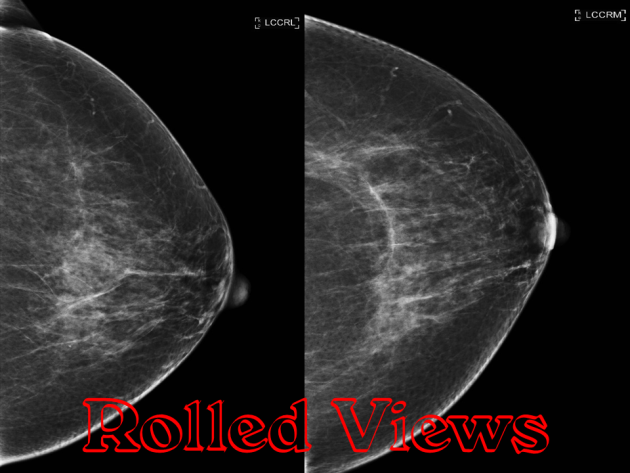 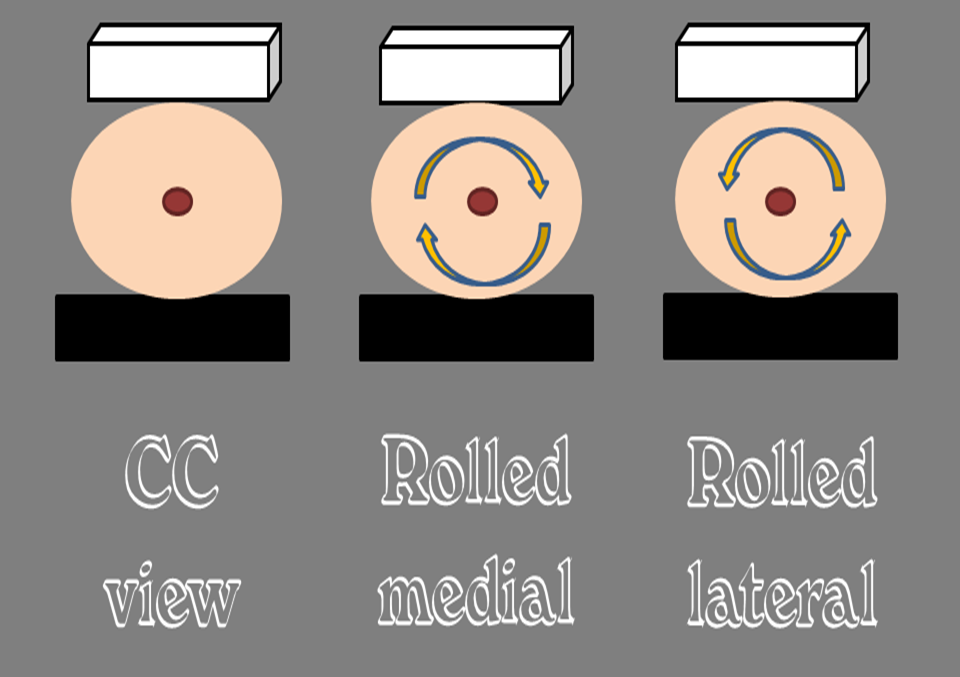 Primary signs of cancer on Mammography
Major Signs:
Stellate mass 
Calcification   -- Macro or  Micro – calcification - which has charctersotc suspicion for  malignancy 
Breast Density  
Localized stromal distortion or asymmetry of parenchyma with out previous surgery 

Minor Signs:
   Skin and nipple changes
  Changes  in vascularity
  Asymmetry of the duct pattern particularly affecting one segment 
  Enlarged , dense Axillary lymph nodes
The mass itself is typically then described according to three  features
the shape or contour
 the margin 
the density.
shape, if it is round, oval, or slightly lobular, the mass is probably benign.
 If the mass has a multi-lobular contour, or an irregular shape, then it is suggestive of malignancy. ‘
Margin‘ refers to the characteristics of the border of the mass image. When the margin is circumscribed and well-defined the mass is probably benign. 
If the margin is obscured more than 75% by adjacent tissue, it is moderately suspicious of malignancy..
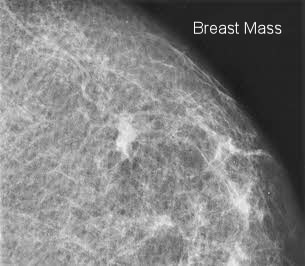 Breast density is based on 
       : how much fibrous and glandular tissue
     :  how is the distribution within the  breast tissue
     : How is breast made up of fatty tissure
Density‘ is usually classified as either fatty, low, iso-dense, or high. The mass is probably benign for fatty and low densities
 moderately suspicious of malignancy for an iso-density, and highly suspicious of malignancy at high densities

Dense  breasts are not abnormal but thety  are linked to higher risk of breast cancer
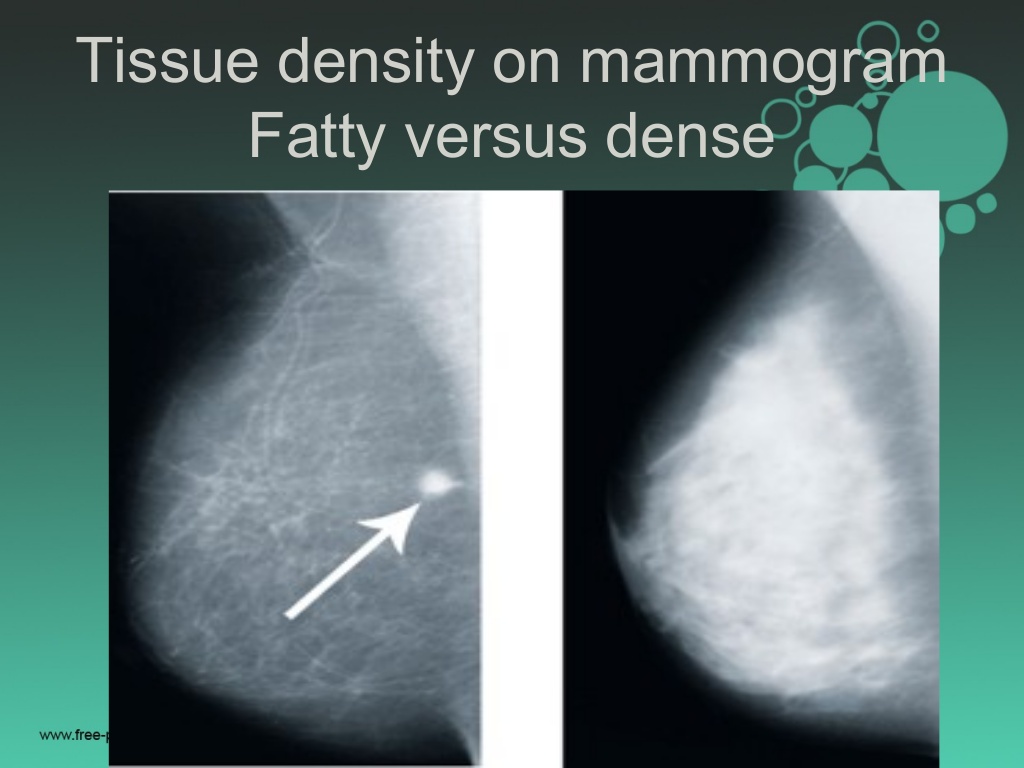 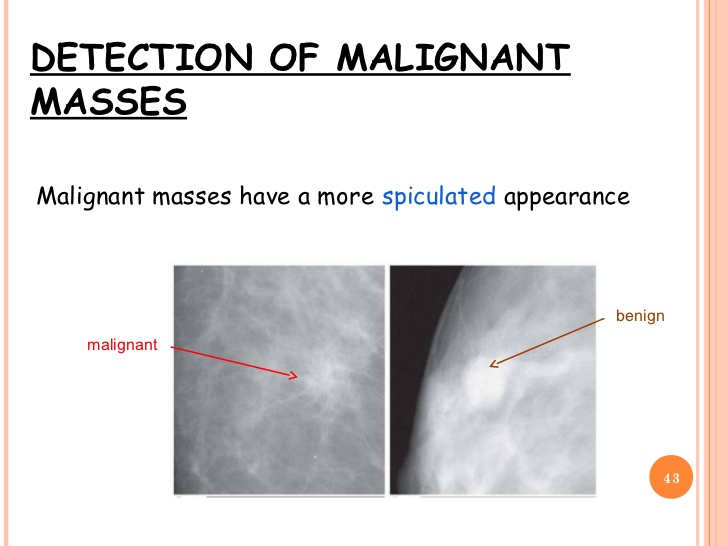 Microcalcifications

Microcalcifications are on of the main ways breast cancer is mammographically detected when it is in the very early stages.(DCIS) 

Microcalcifications are actually tiny specks of mineral deposits (such as calcium) They can be distributed in various ways.
 Sometimes microcalcifications are found scattered throughout the breast tissue, and they often occur in clusters.

 Most of the time, microcalcification deposits are due to benign causes. However, certain features and presentations of microcalcifications are more likely to be associated with malignant breast cancer.
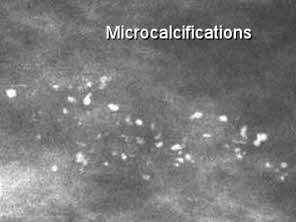 Benign and malignant indicators for micro calcifications
If the microcalcifications are 

‘Powderish’, with either a fine, indescernible, or ‘cotton ball’ appearance, then the probability of DCIS is about 47%, and most frequently results in a ‘low-grade’ cancer. 


Crushed Stone’ characteristic, appearing either as coarse, granular, angular, broken-needle-tip, arrowhead, or a spearhead shape, then the probability of DCIS is about 61%, the breast cancer classified as low to intermediate-grade. 


 Casting’ appearance, then the probability of DCIS is about 96%, the breast cancer classified as high-grade.

Casting microcalcifications typically appear in two variations.             
 Variant A is called ‘dense casting, with linear and branched, fragmented, or irregular features.
 Variant B is called ‘dotted casting’, with granular and branched, dotted, or snakeskin-like features.
An axillary lymph node that seems enlarged on a mammogram could contain cancer
 However, mammographical features of benign and malignant lymphadenopathy are quite often indistinguishable. 
Sometimes the presence of intranodal calcifications can be more suggestive of malignancy as well.
As a rule of thumb, an axillary lymph node is suspicious if its size is greater than 2 cm and with no fatty hilum.
 More precicely, when a lymph node has a fatty hilum visible, the outer cortex should be 5 millimeters thick at most, and usually less. 

When the cortex is 6mm or thicker, chances of cancer spread into the lymph node are significant.
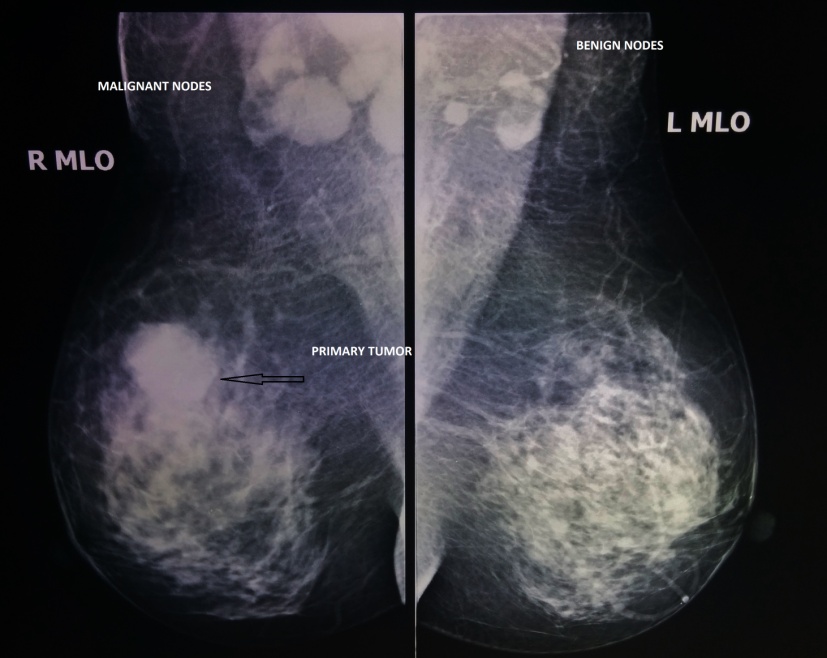 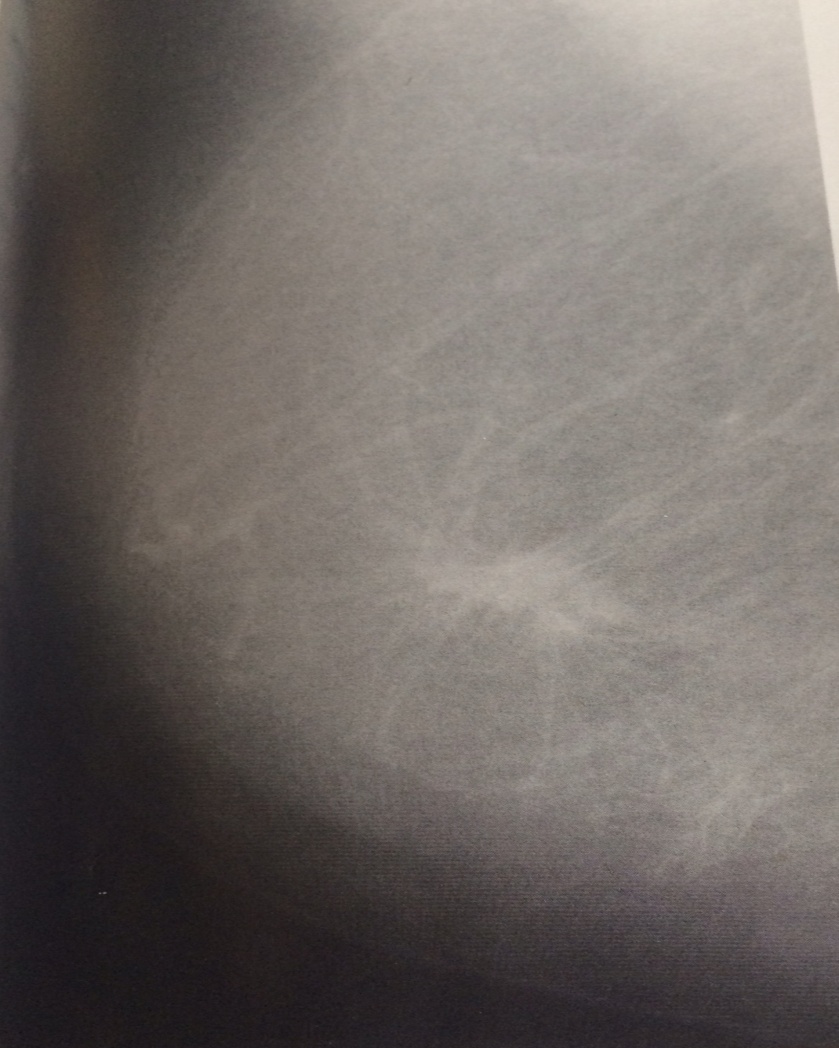 Mass with extensive spiculated margins
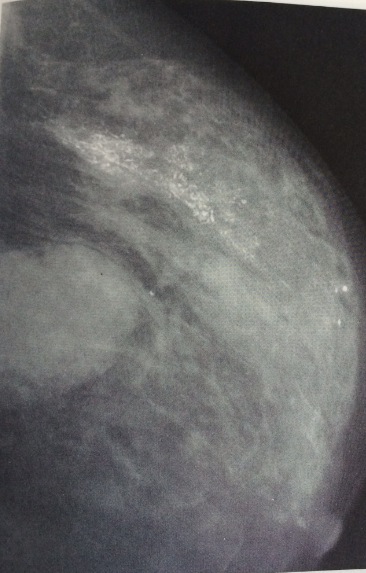 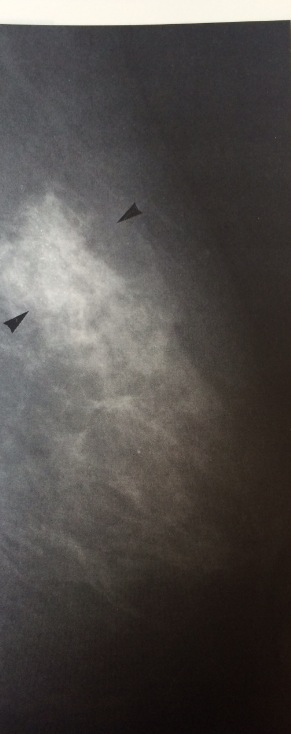 Malignant calcification , increased parenchymal density
Reticular calcification  in intraductal cancer
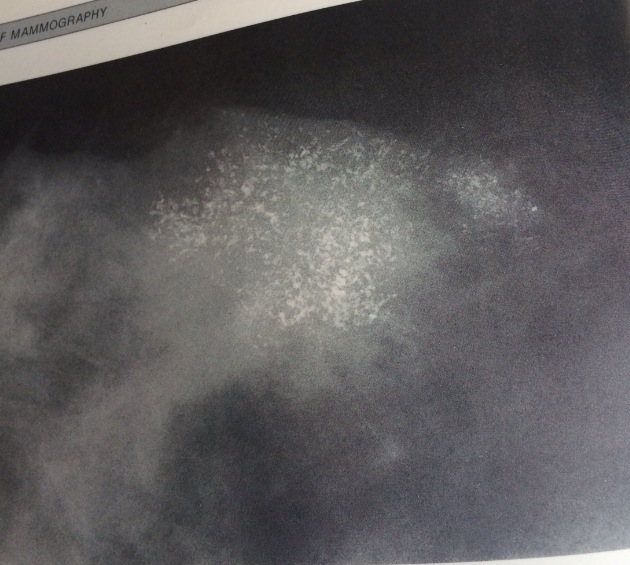 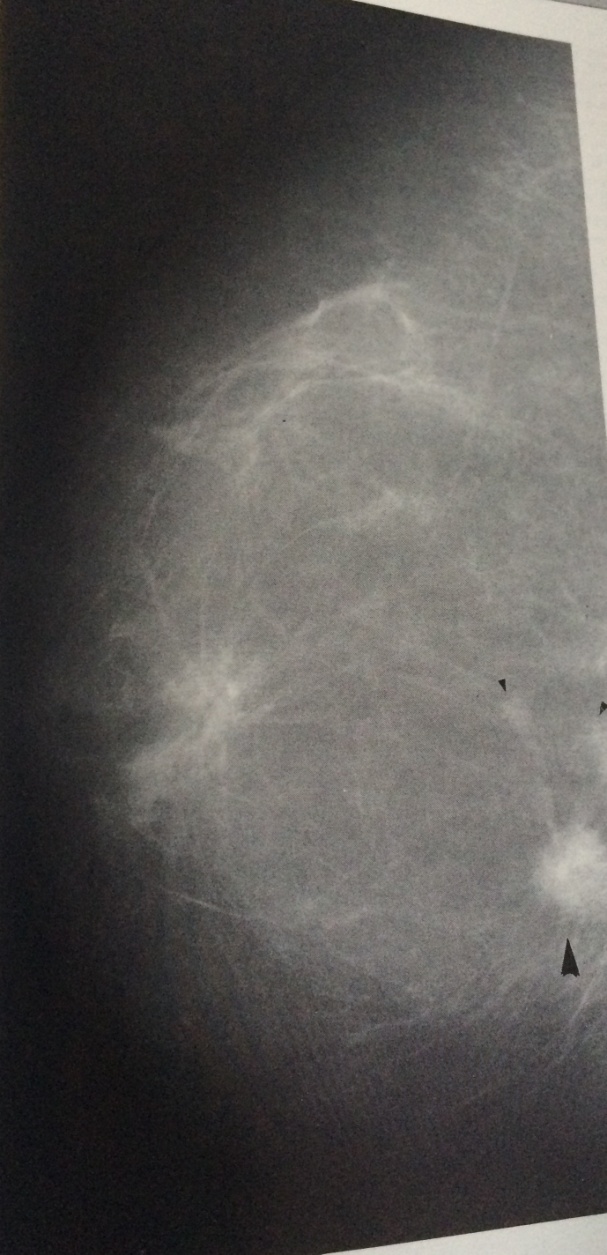 Multifocal carcinoma
Extensive branching ,coalescent calcification
Mammographic features of benign lesions
Outline and shapes
  well defined s masses are usually fibro adenoma in young breast or cyst in peri menopausal women
Well circumscribed borders
Halo sign : complete and partial ring surrounding the periphery of a breast mass
A lesion containing material of fat density has high probability of benign lesion 
 such as lipoma, traumatic oil cyst  
In general benign lesion are of low density
Cyst with Halo sign
Fibroadenoma
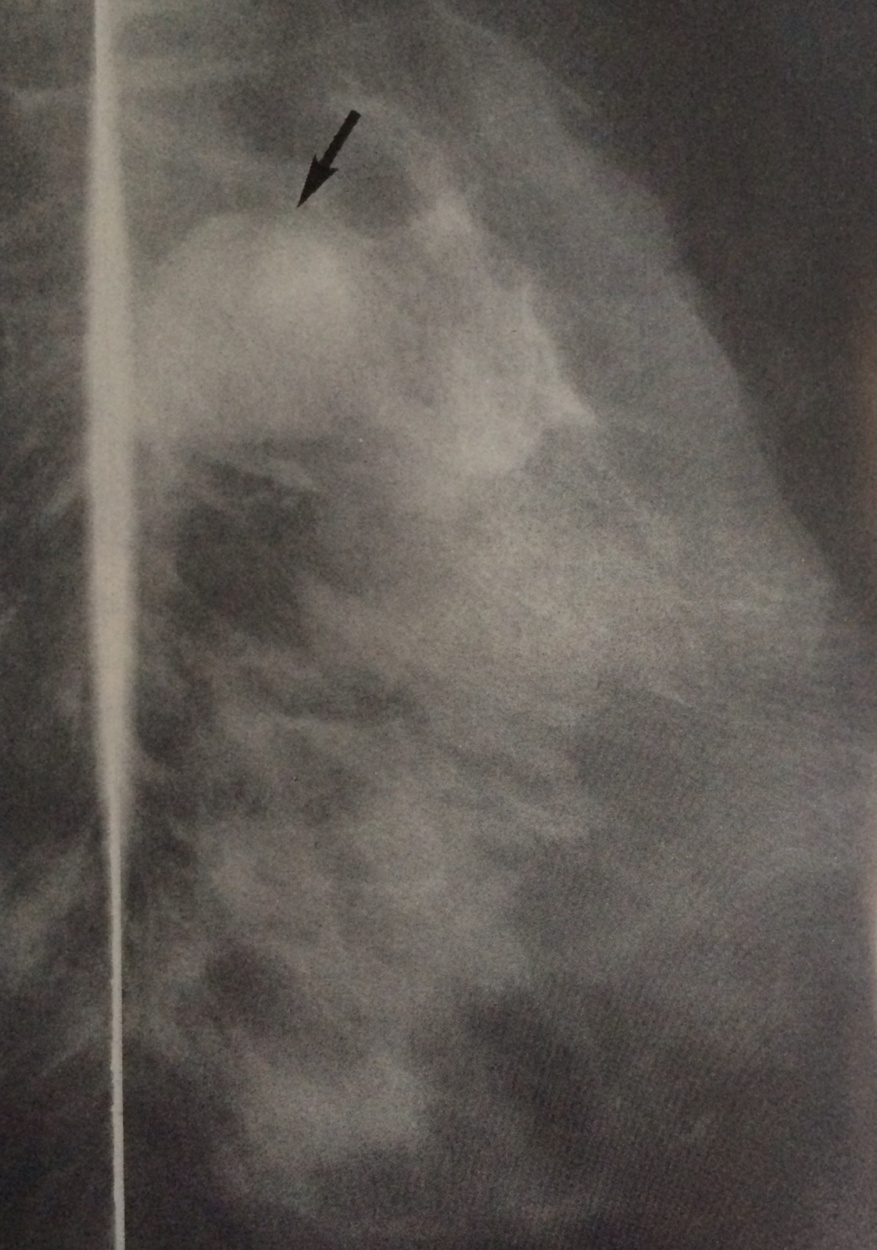 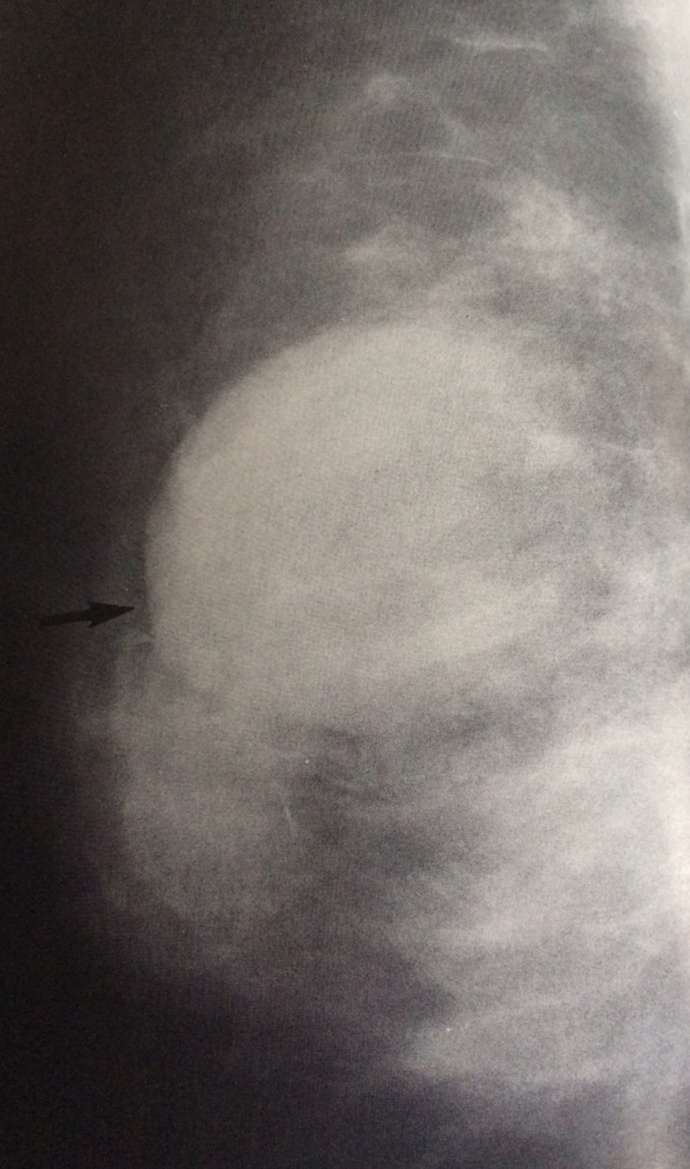 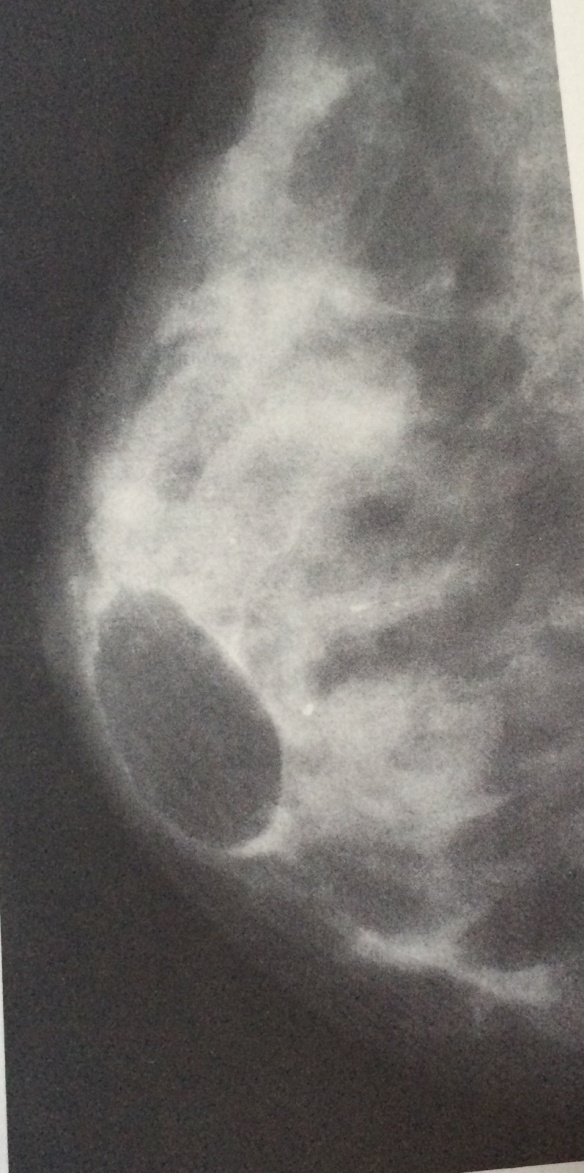 Well defined , homogenous lesion -- Lipoma
Magnetic resonance imaging (MRI)
High-resolution contrast-enhanced MRI  has recently emerged as a sensitive imaging modality for the detection of breast cancer.

The high sensitivity, which approaches  98%, makes MRI useful in specific clinical situations,
 Evaluating patients with breast implants 
  detecting local recurrence
 After breast-conserving therapy,
  detecting multifocal/multicentric disease.
MRI avoids exposure to radiation,
 Technique is cumbersome and expensive, not readily available,
 Does not detect microcalcifications 

However, the moderately low specificity  of 47 - 67% requires

Computed tomography (CT) scanning
This modality has no established place in the evaluation of palpable breast masses.
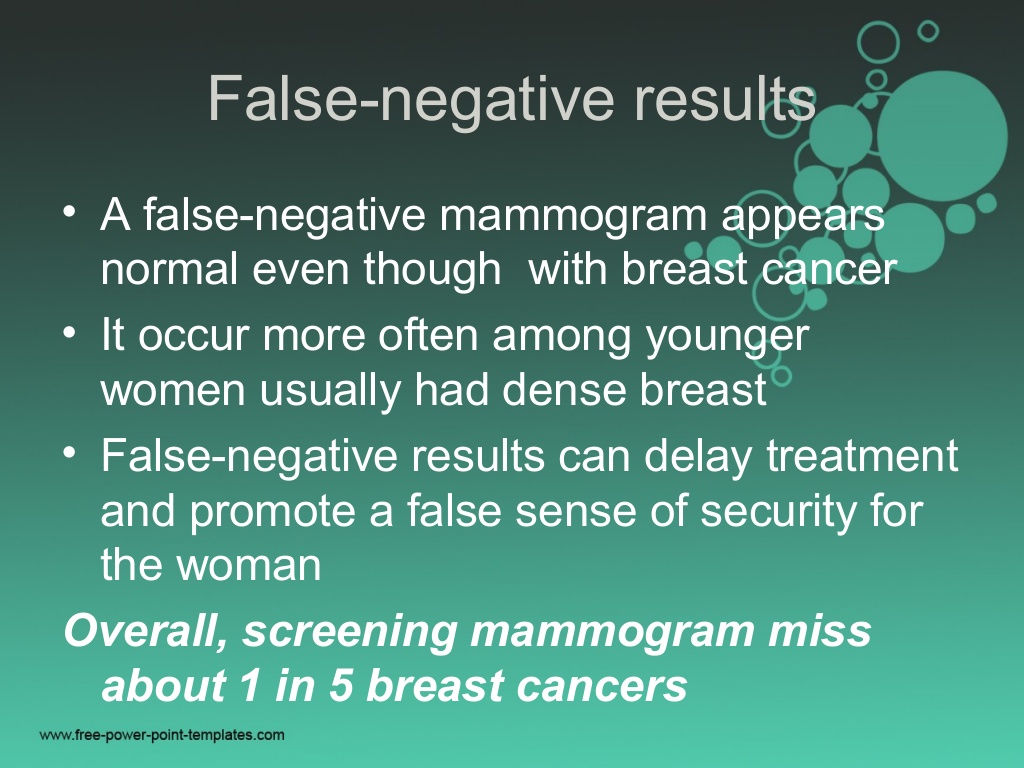 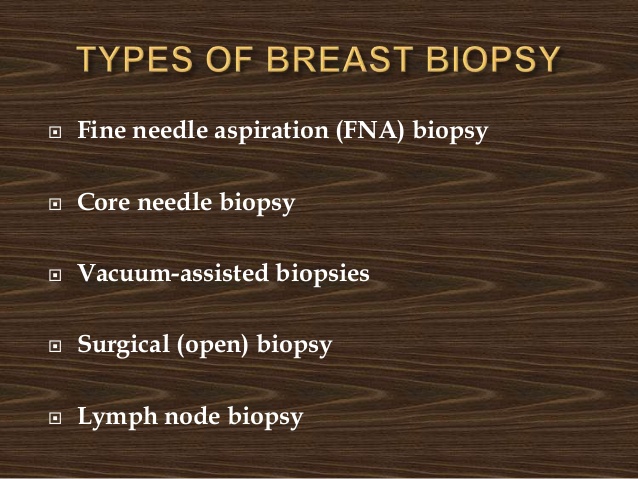 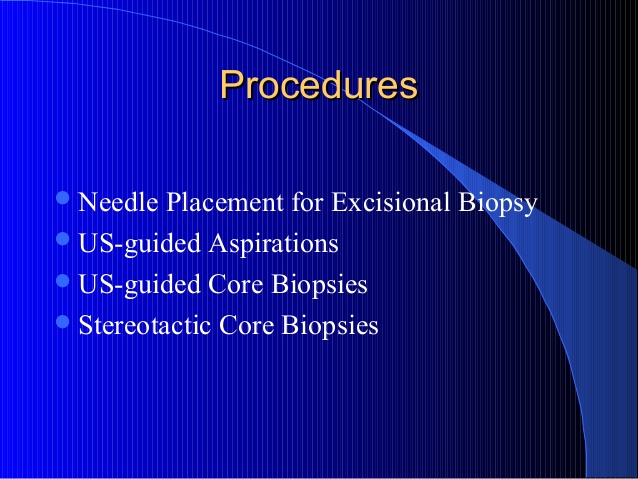 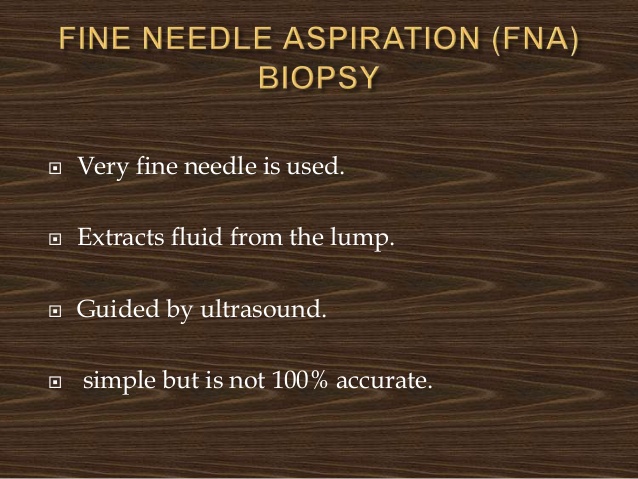 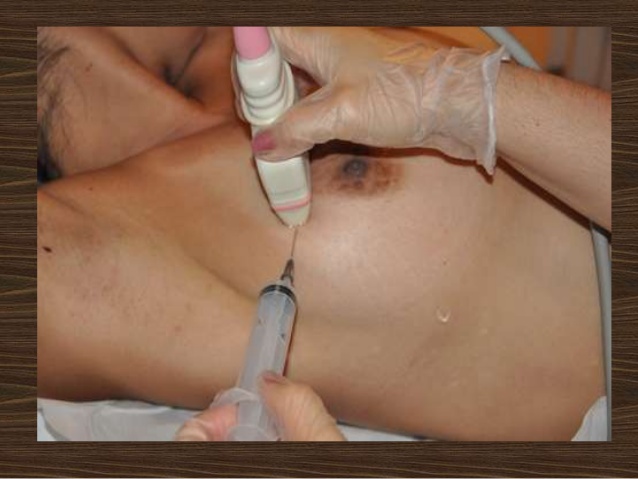 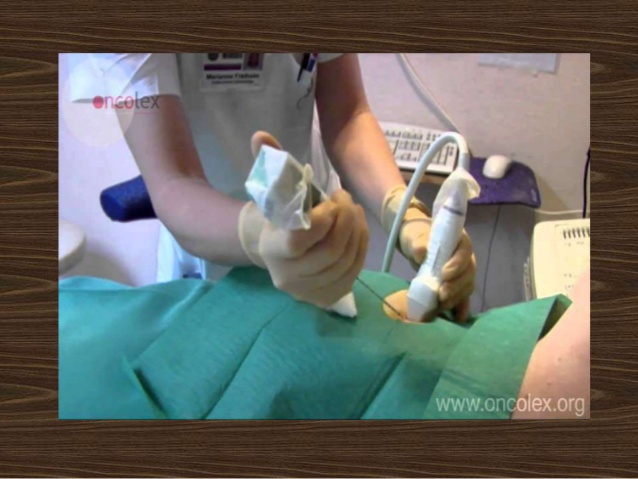 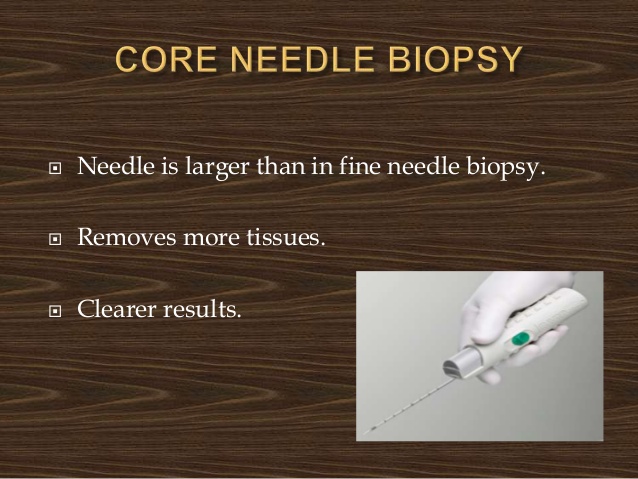 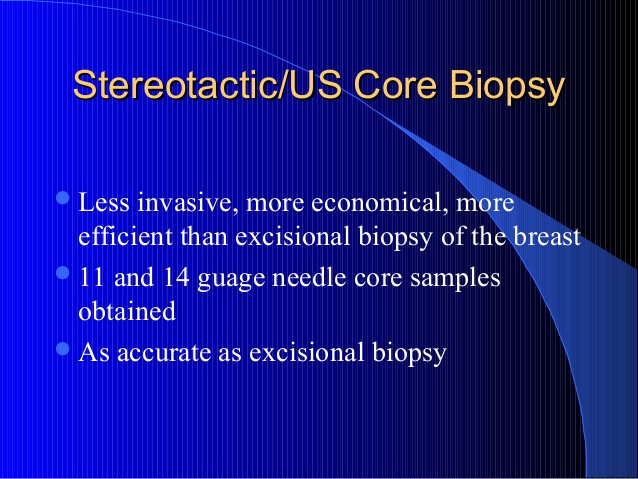 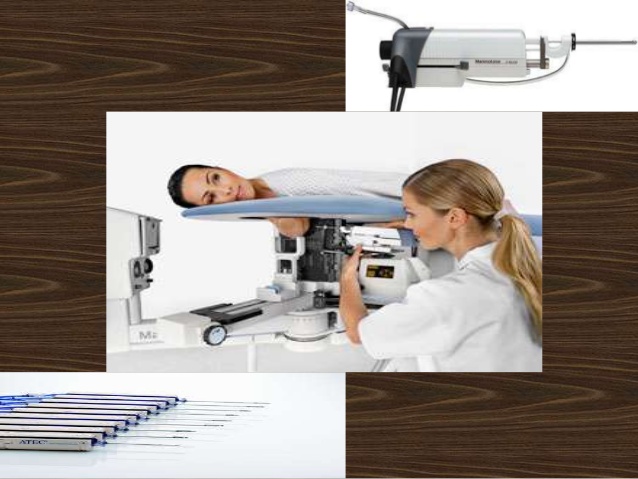 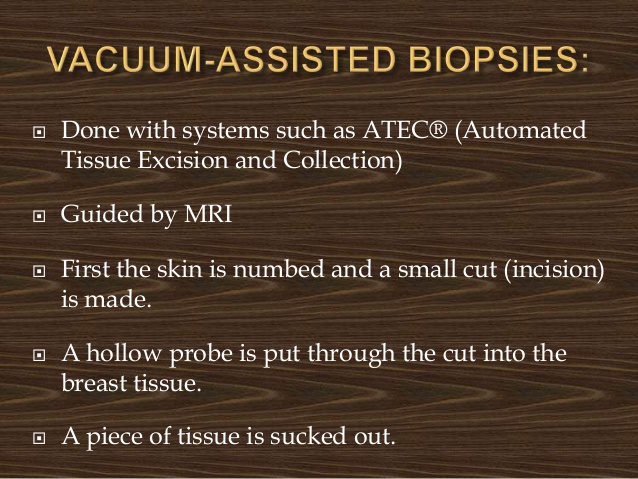 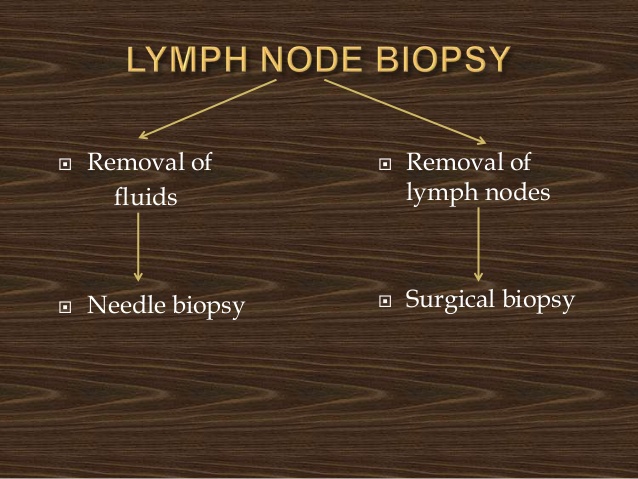